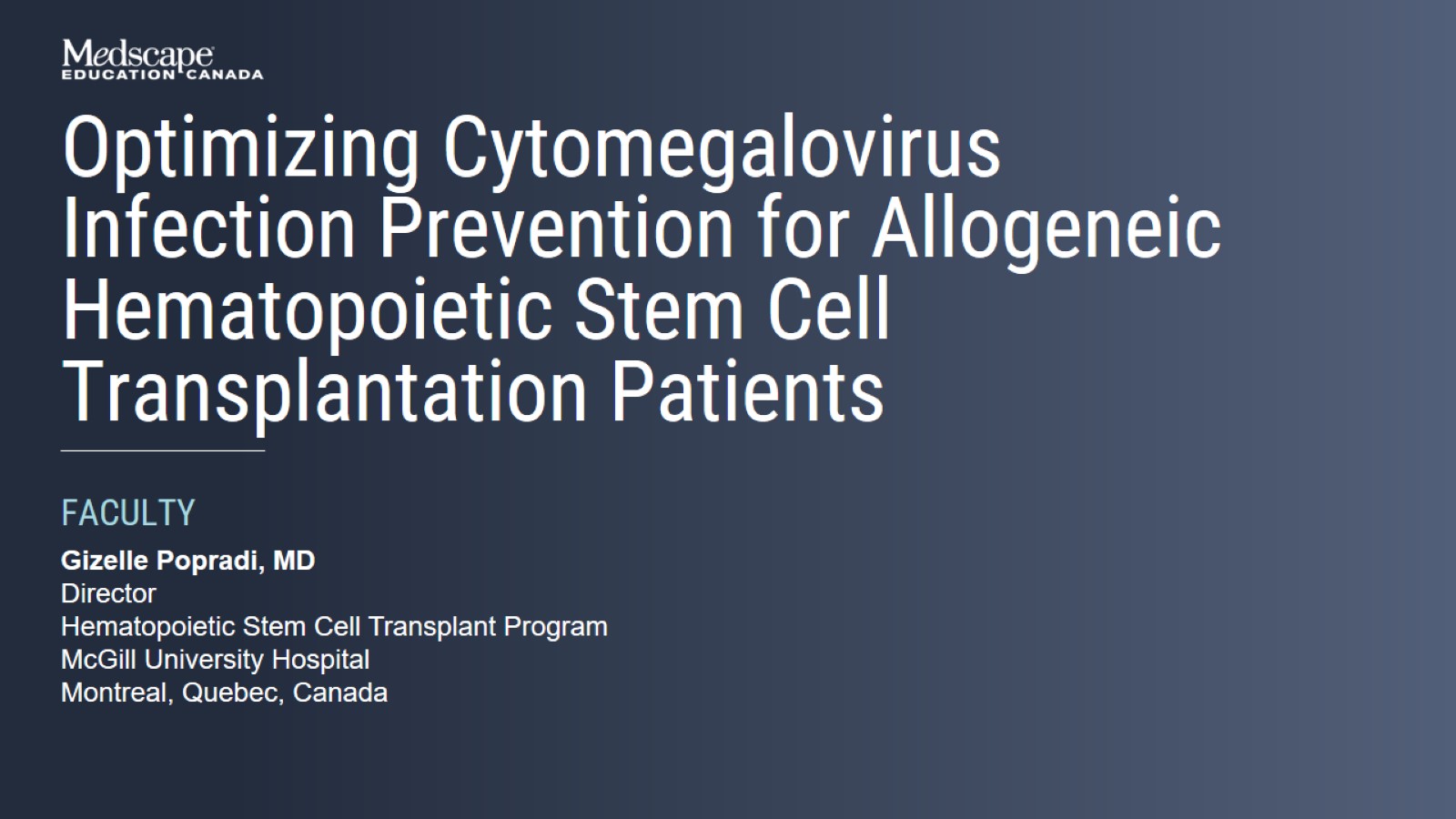 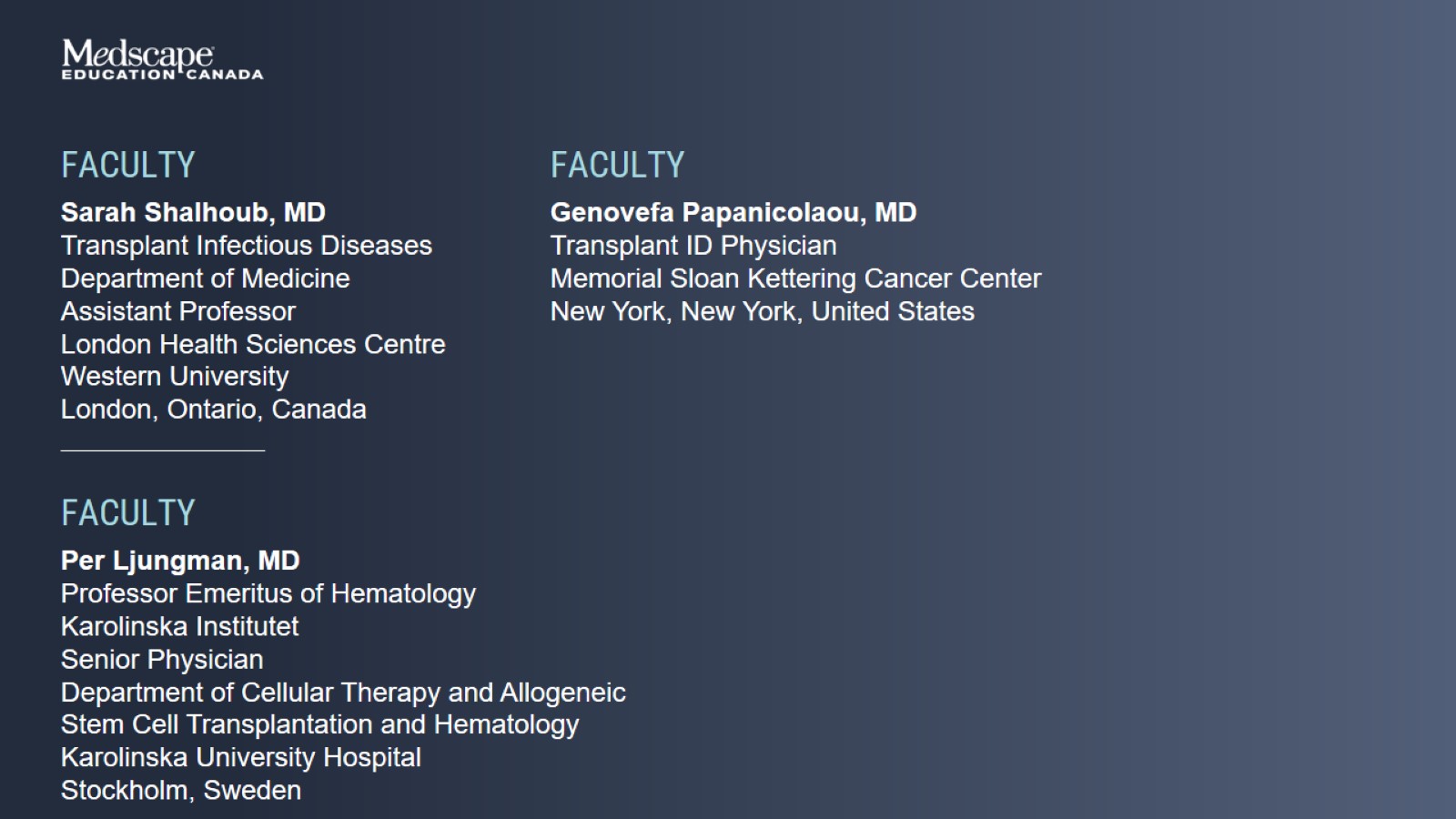 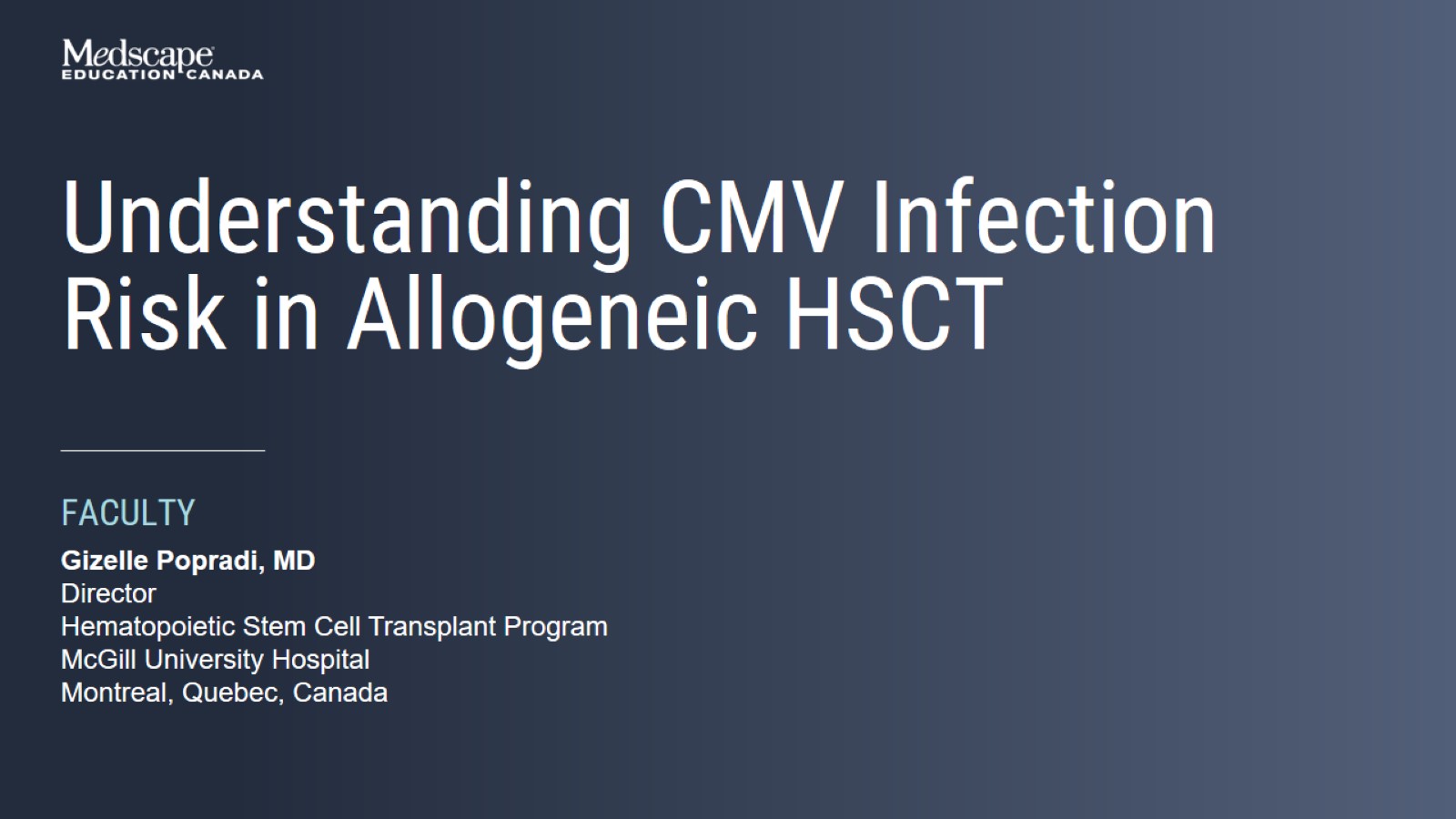 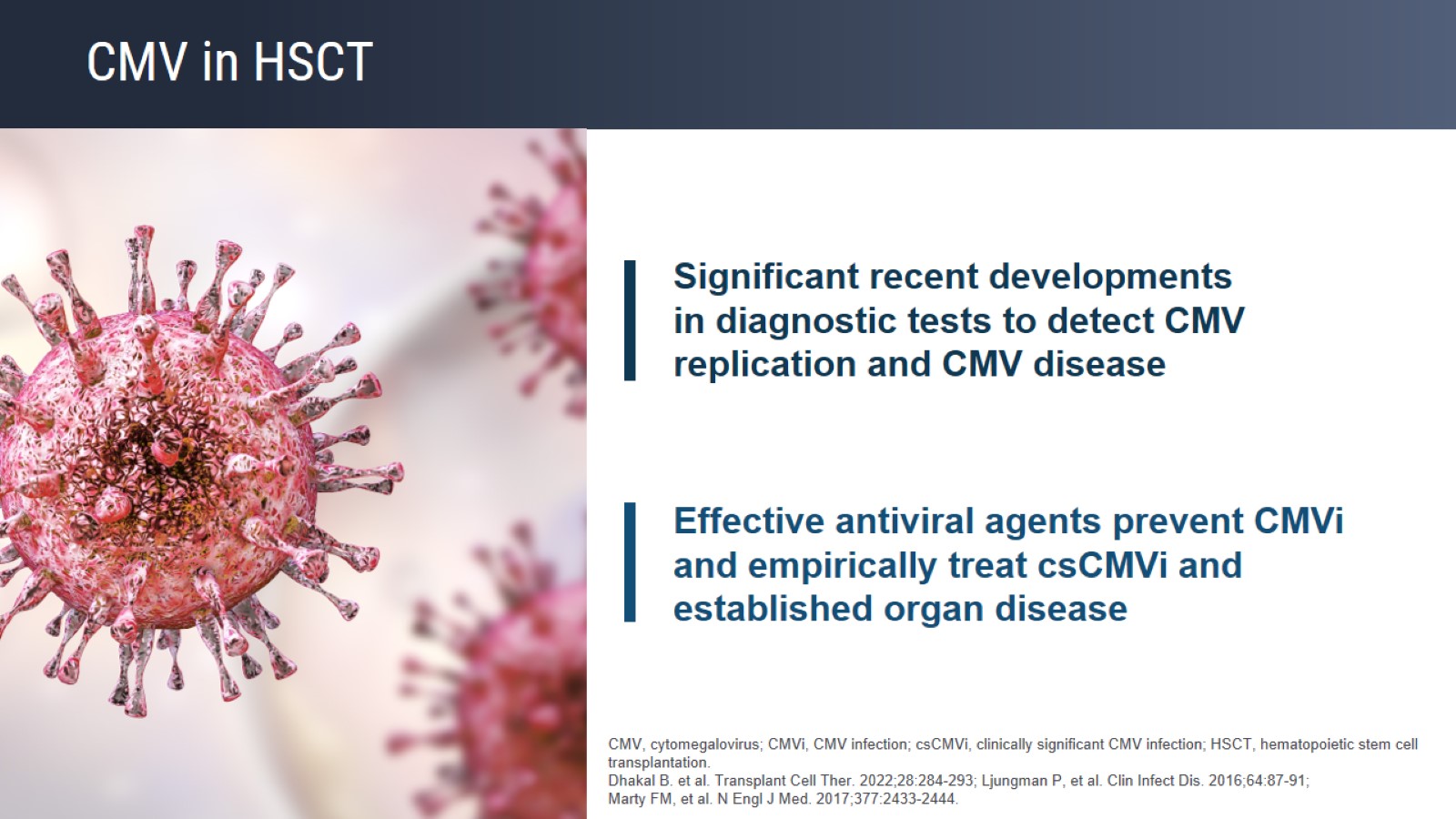 CMV in HSCT
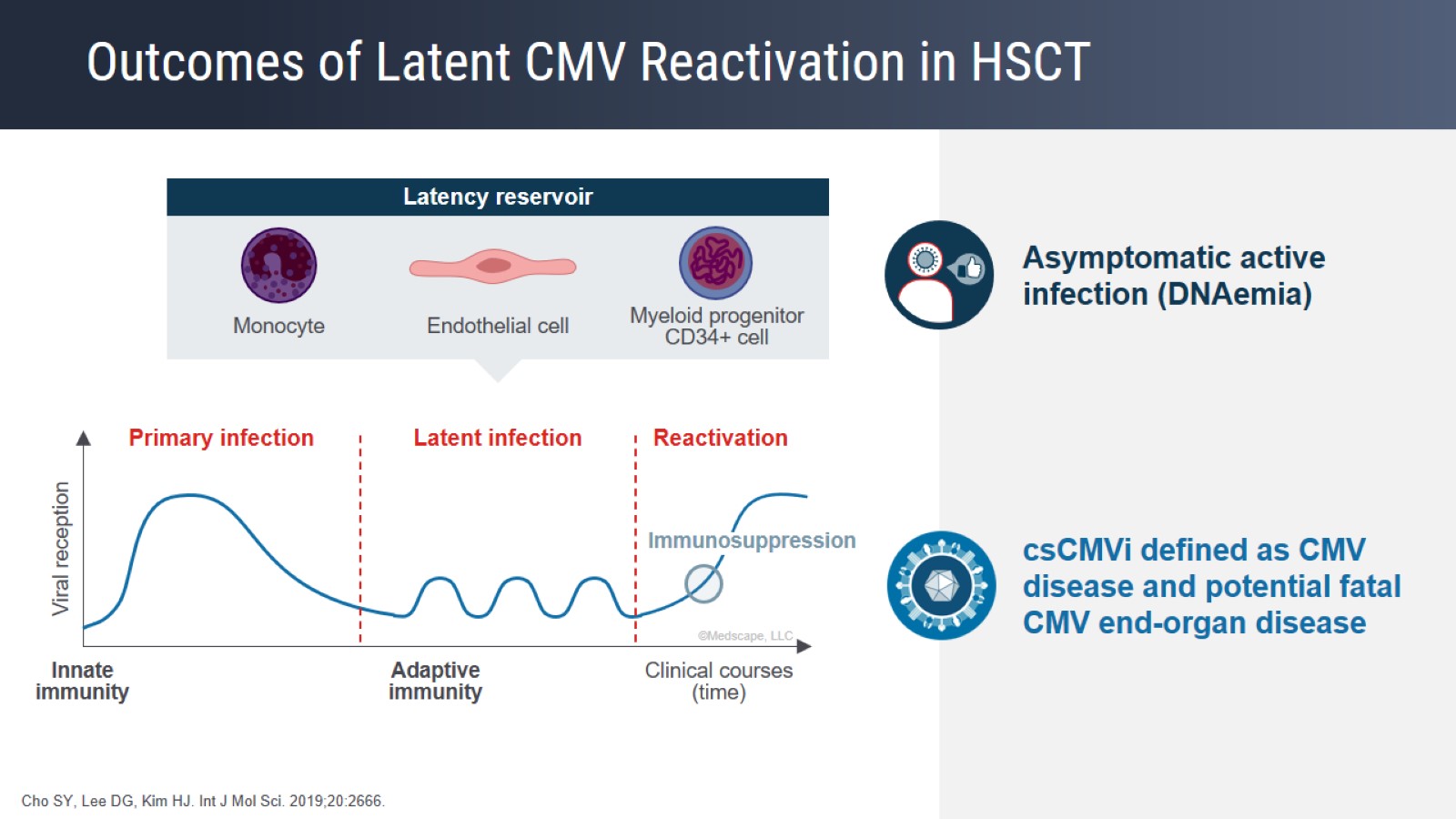 Outcomes of Latent CMV Reactivation in HSCT
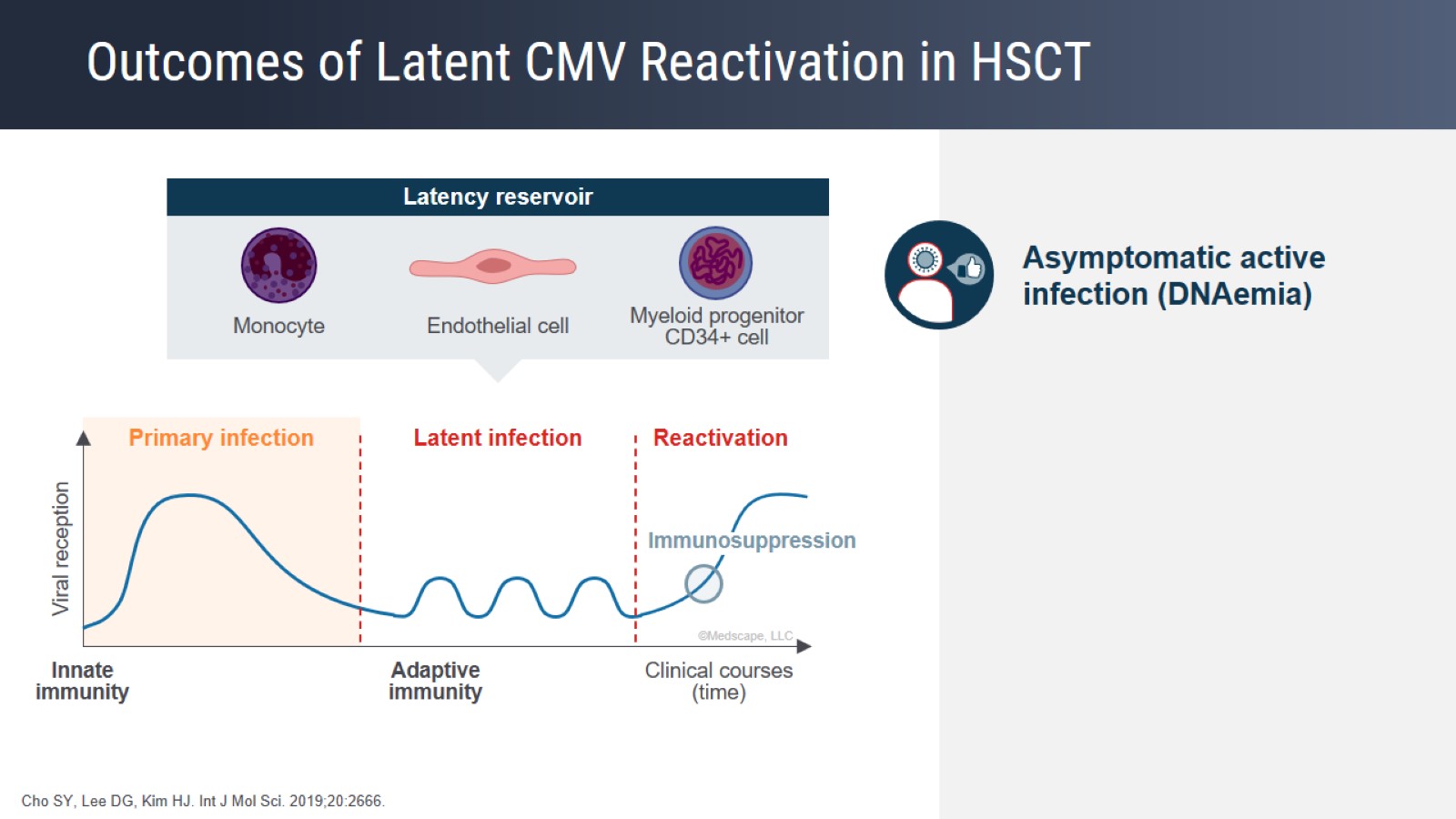 Outcomes of Latent CMV Reactivation in HSCT
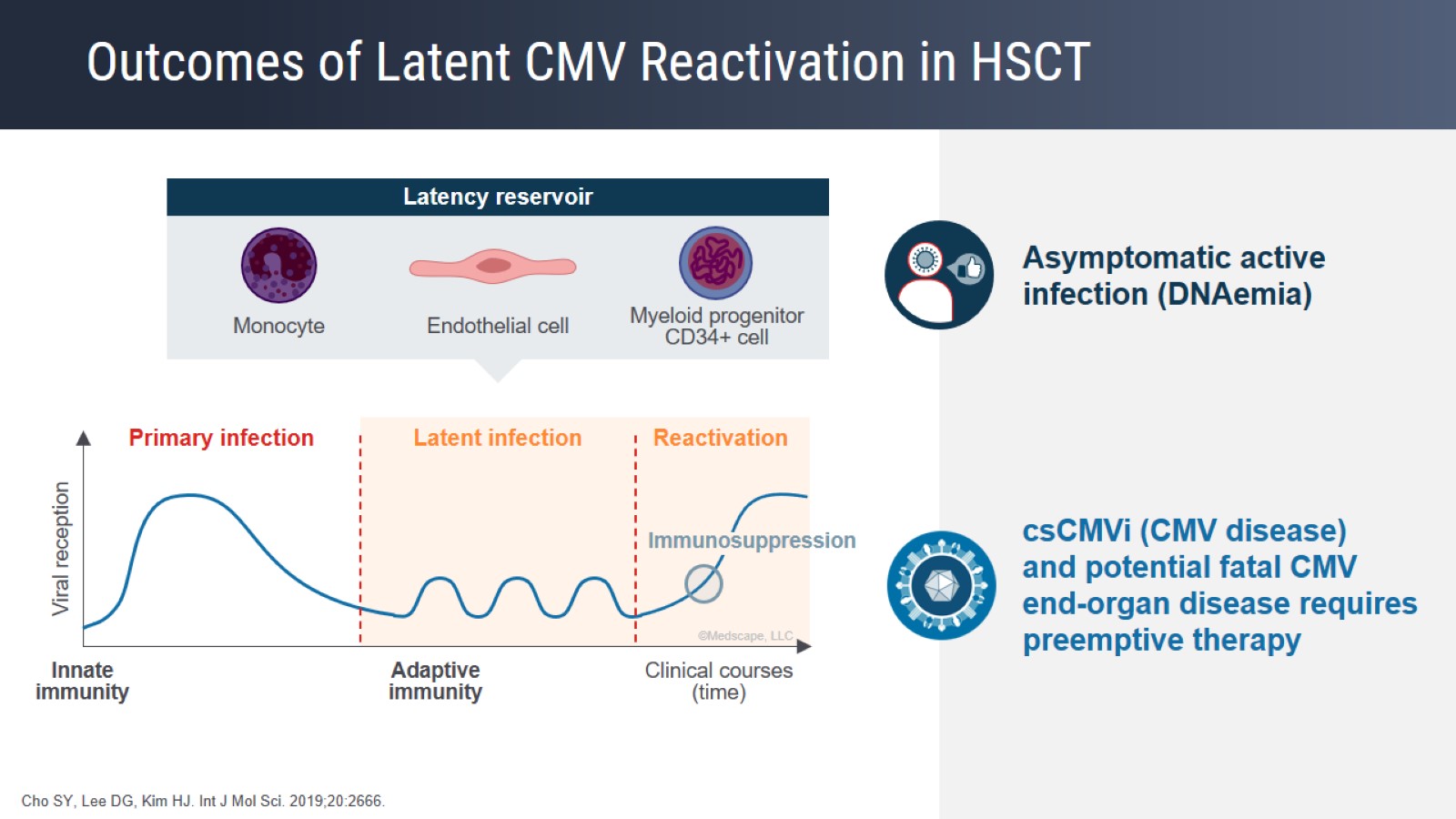 Outcomes of Latent CMV Reactivation in HSCT
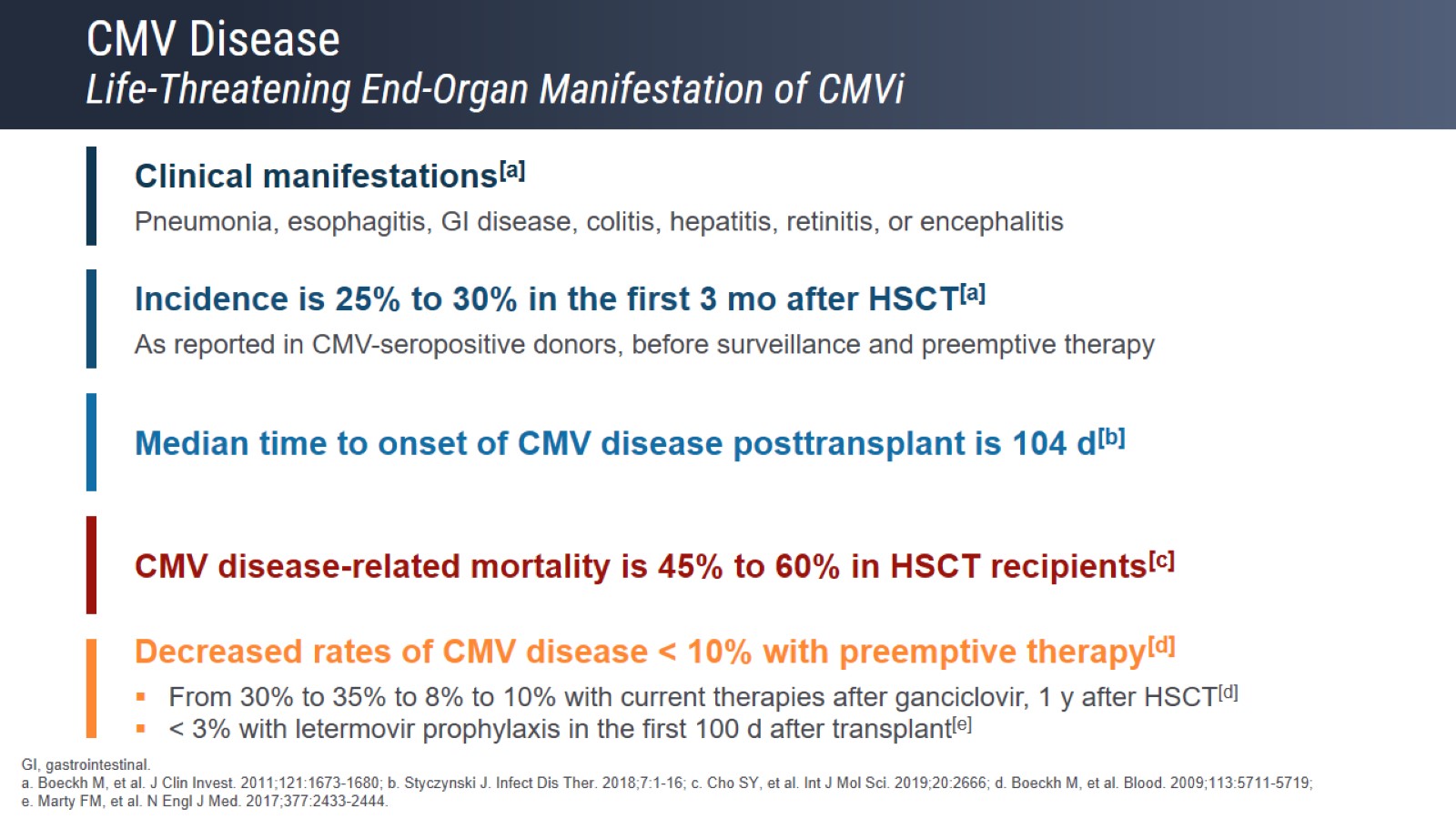 CMV DiseaseLife-Threatening End-Organ Manifestation of CMVi
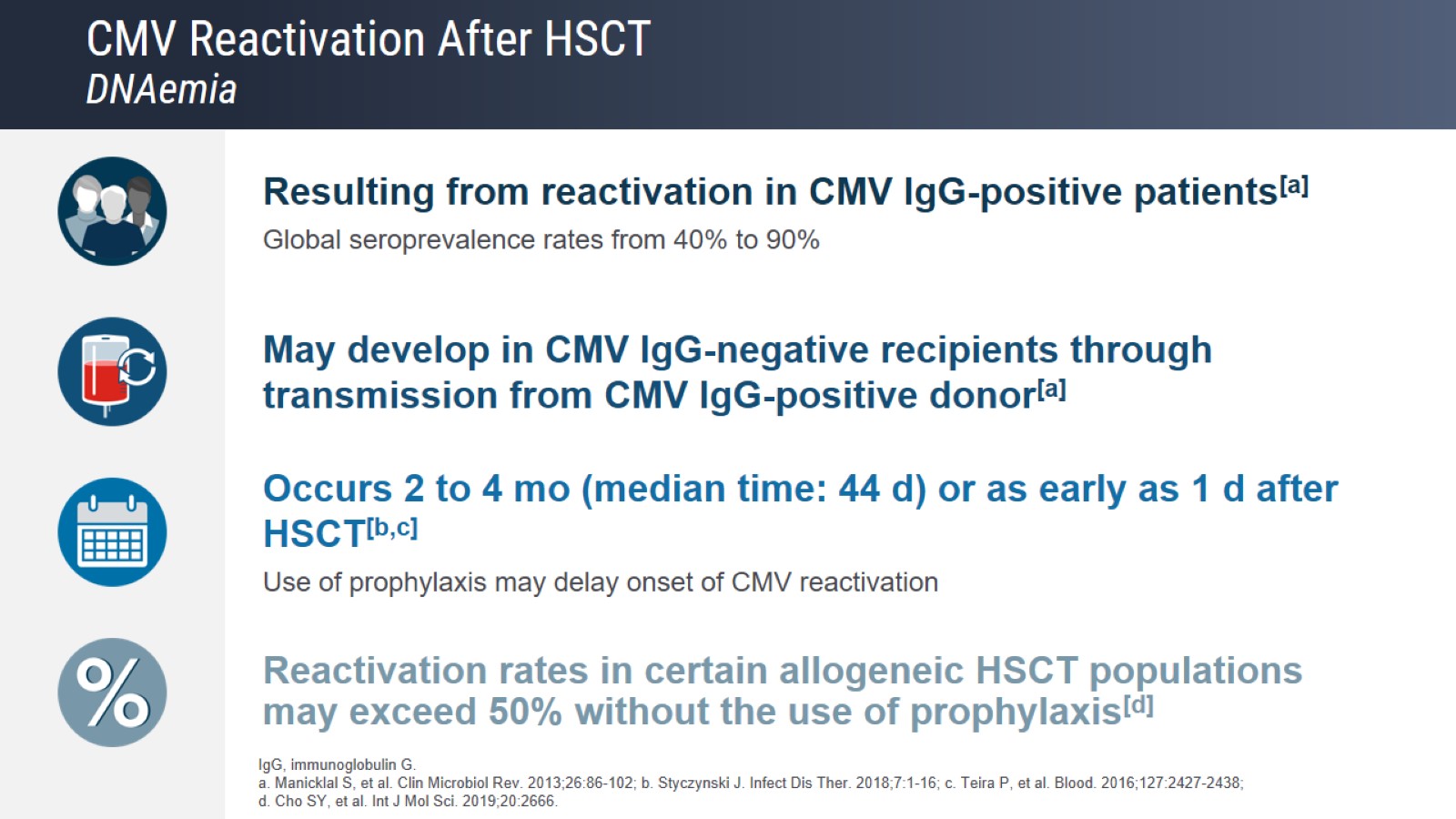 CMV Reactivation After HSCTDNAemia
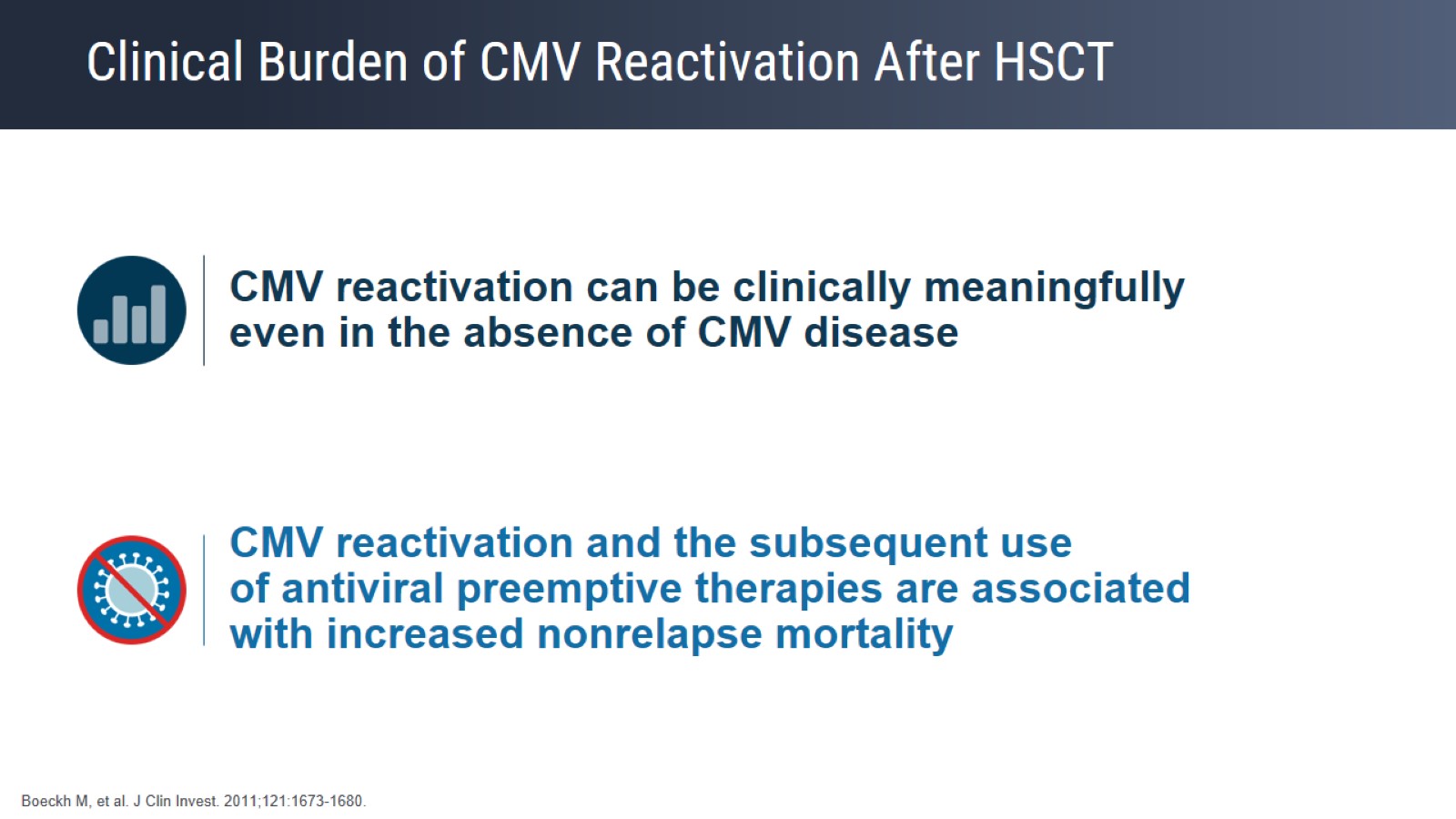 Clinical Burden of CMV Reactivation After HSCT
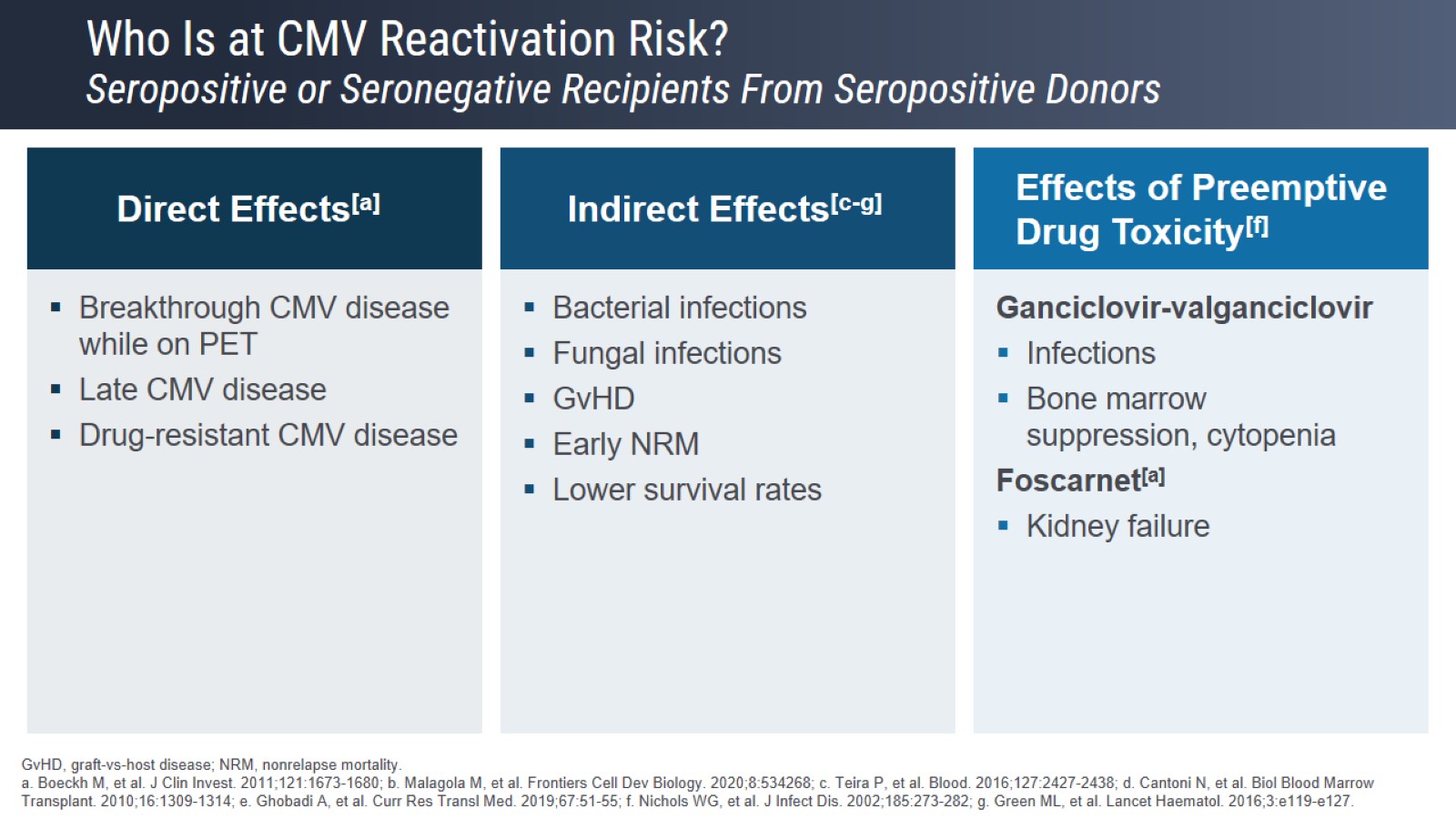 Who Is at CMV Reactivation Risk?Seropositive or Seronegative Recipients From Seropositive Donors
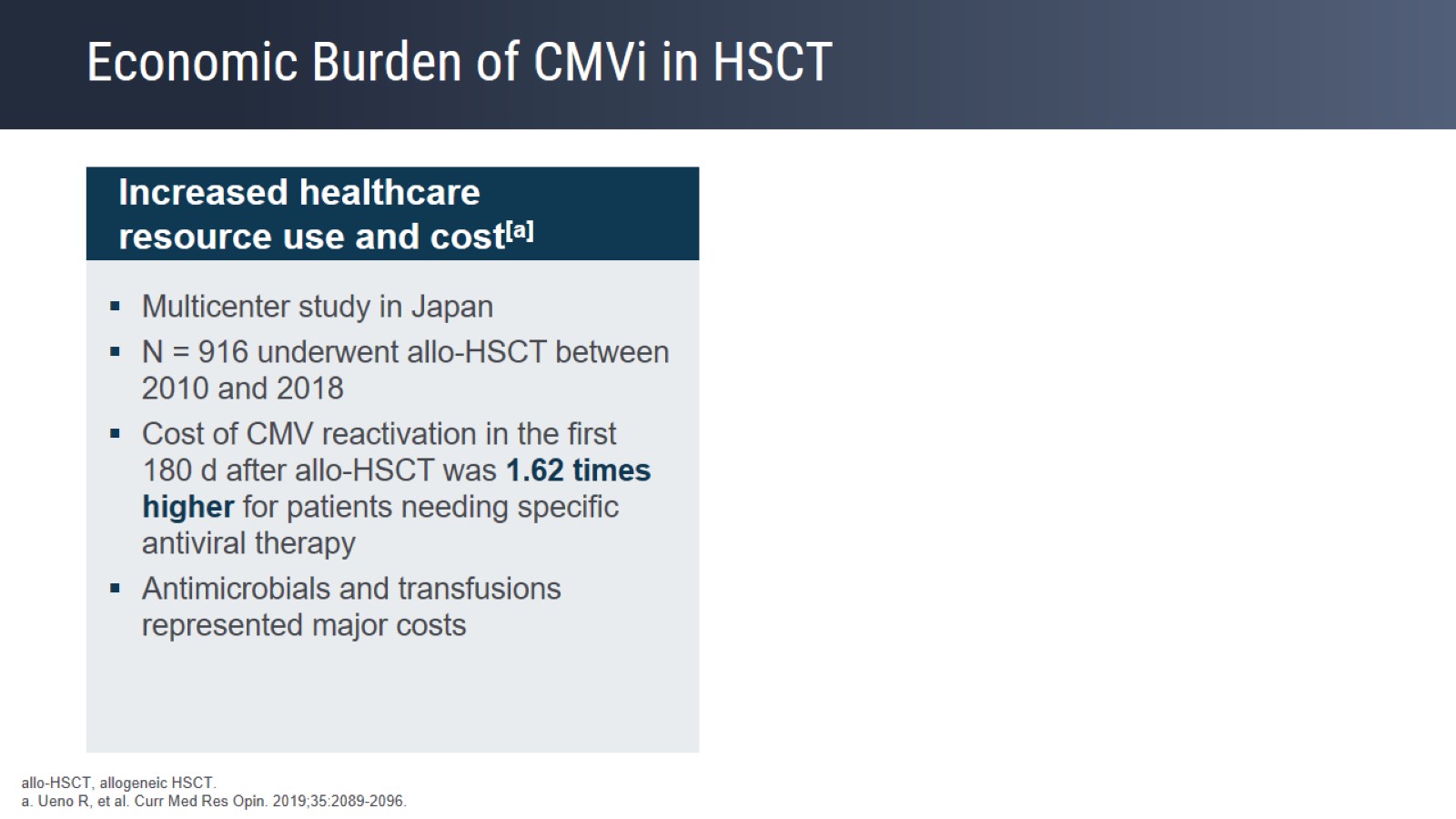 Economic Burden of CMVi in HSCT
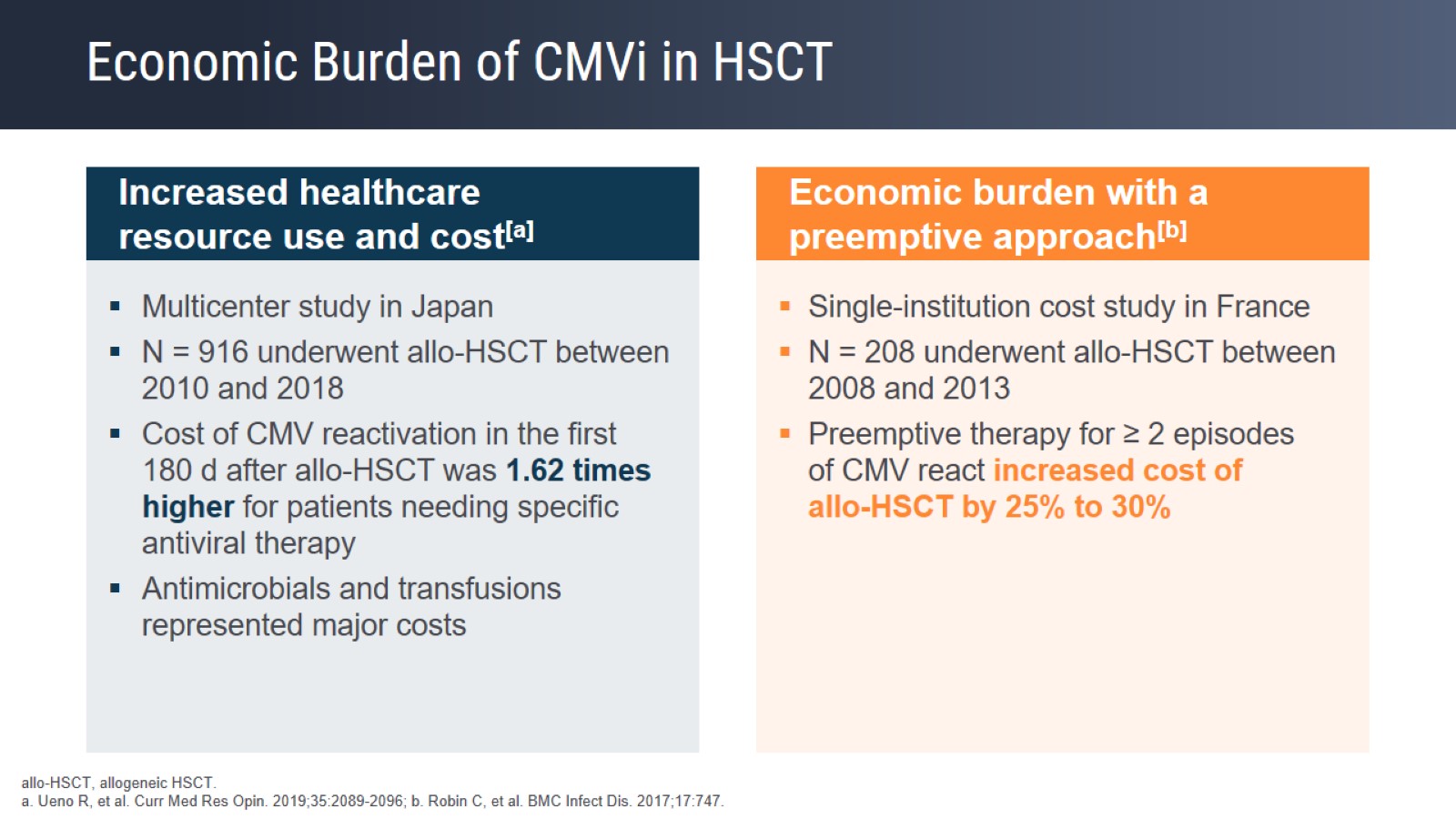 Economic Burden of CMVi in HSCT
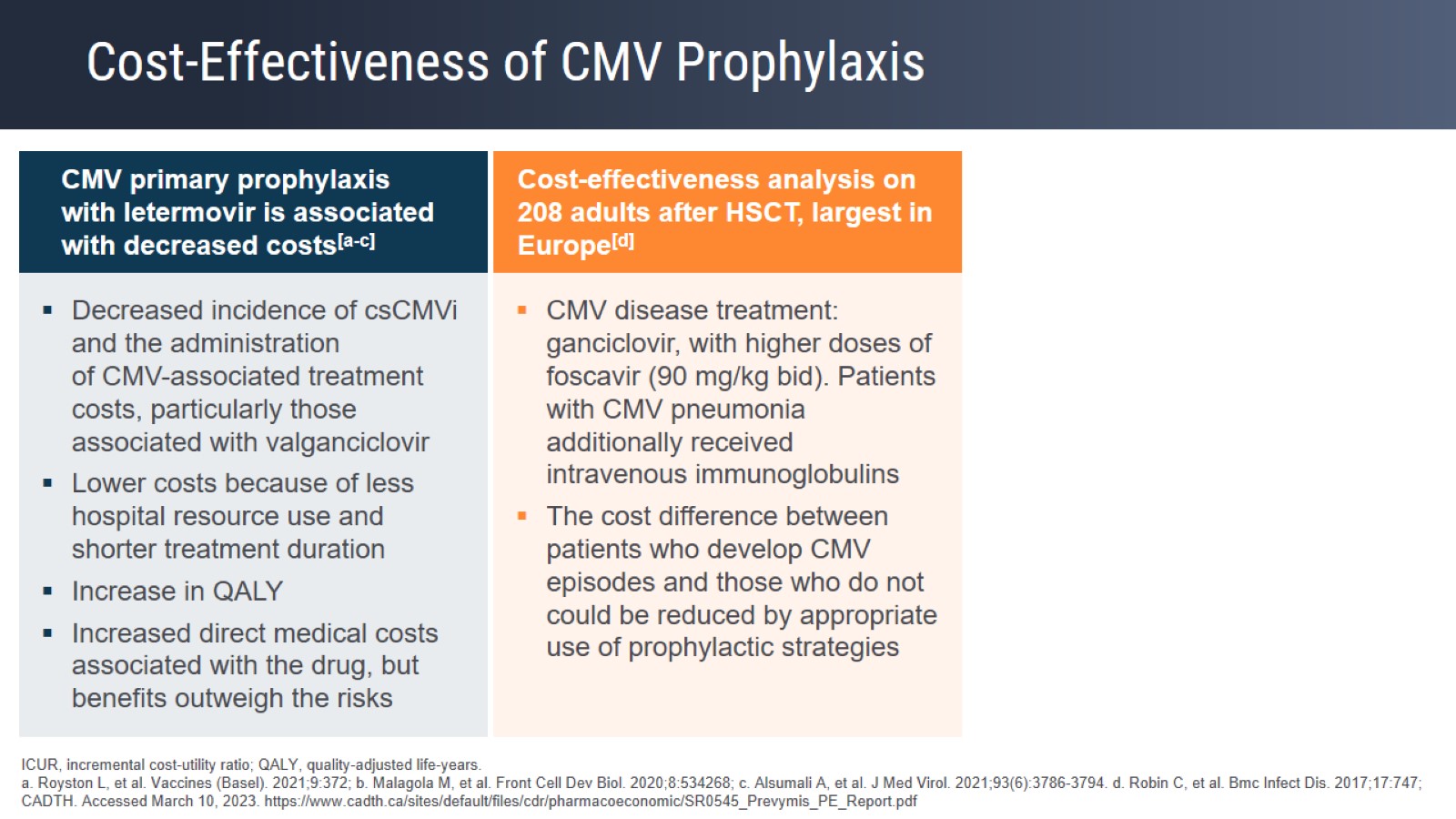 Cost-Effectiveness of CMV Prophylaxis
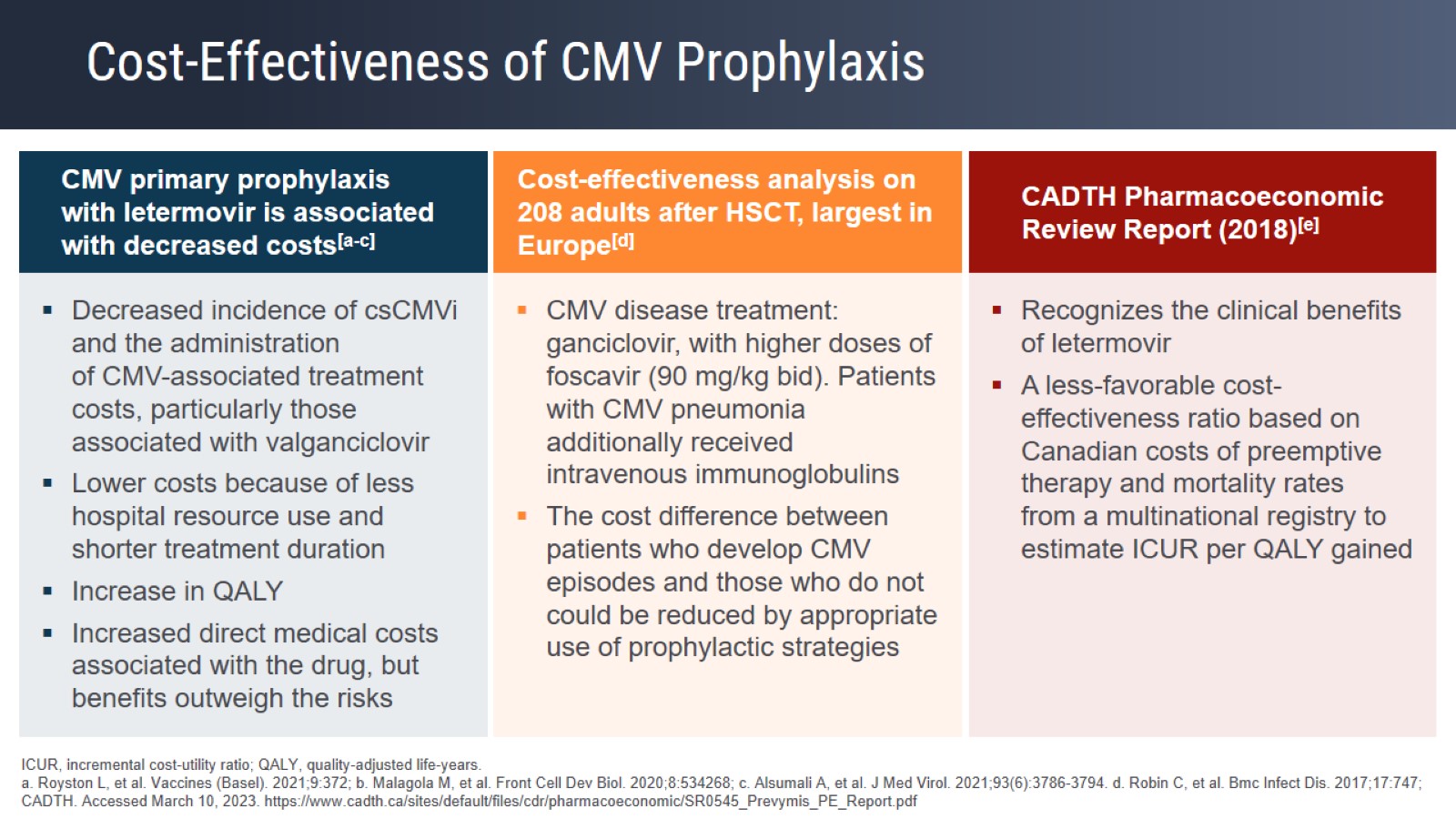 Cost-Effectiveness of CMV Prophylaxis
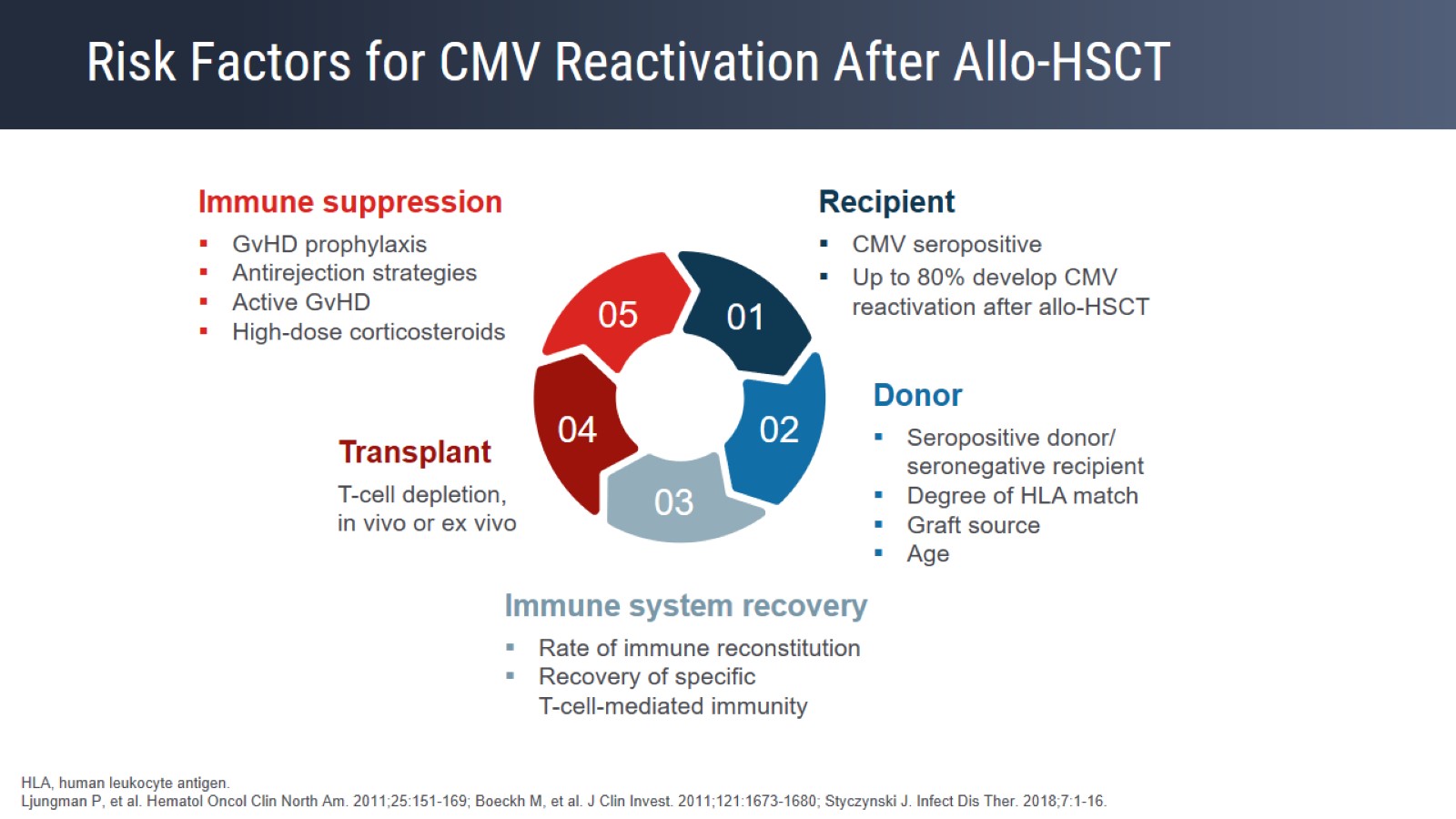 Risk Factors for CMV Reactivation After Allo-HSCT
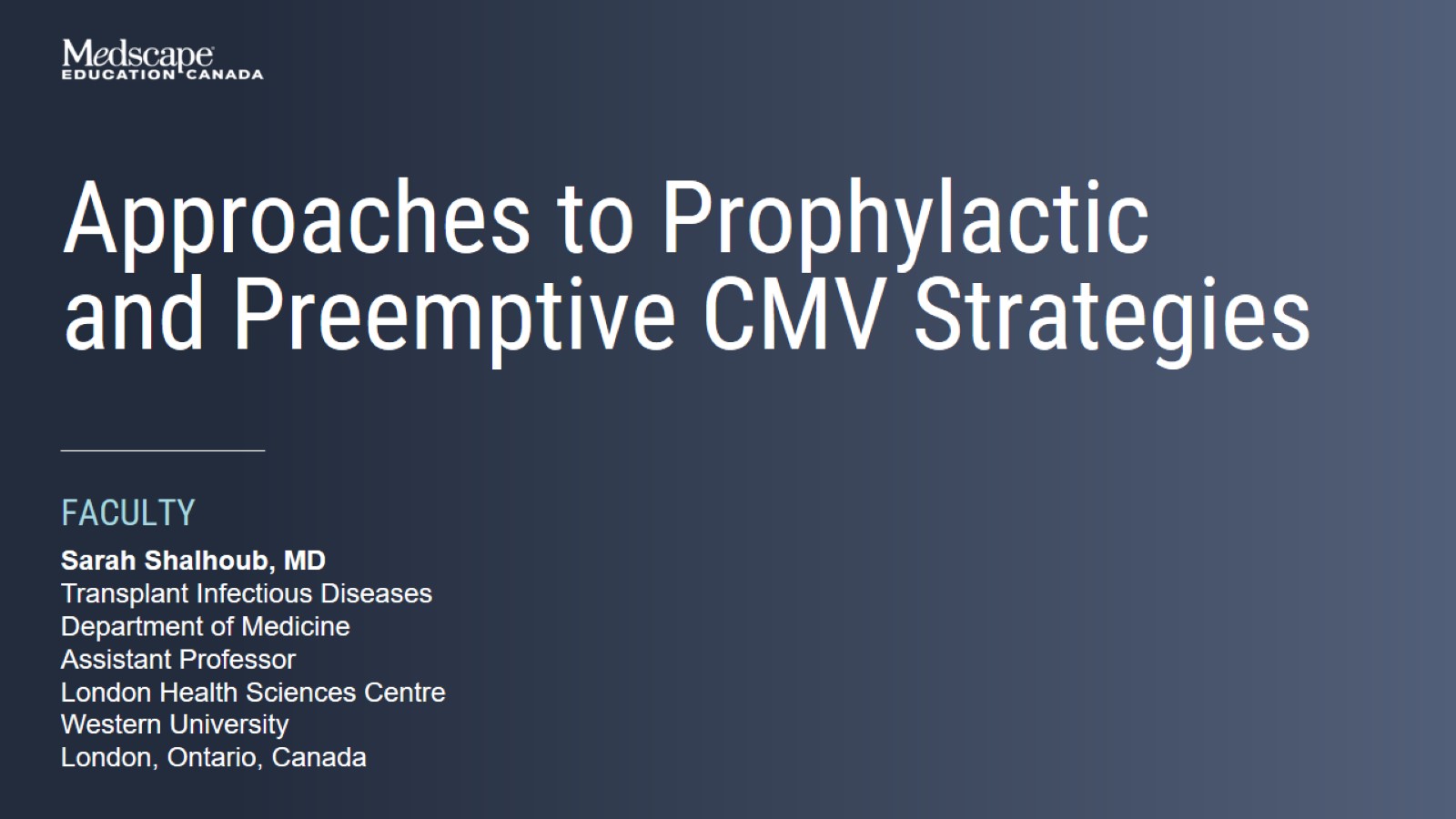 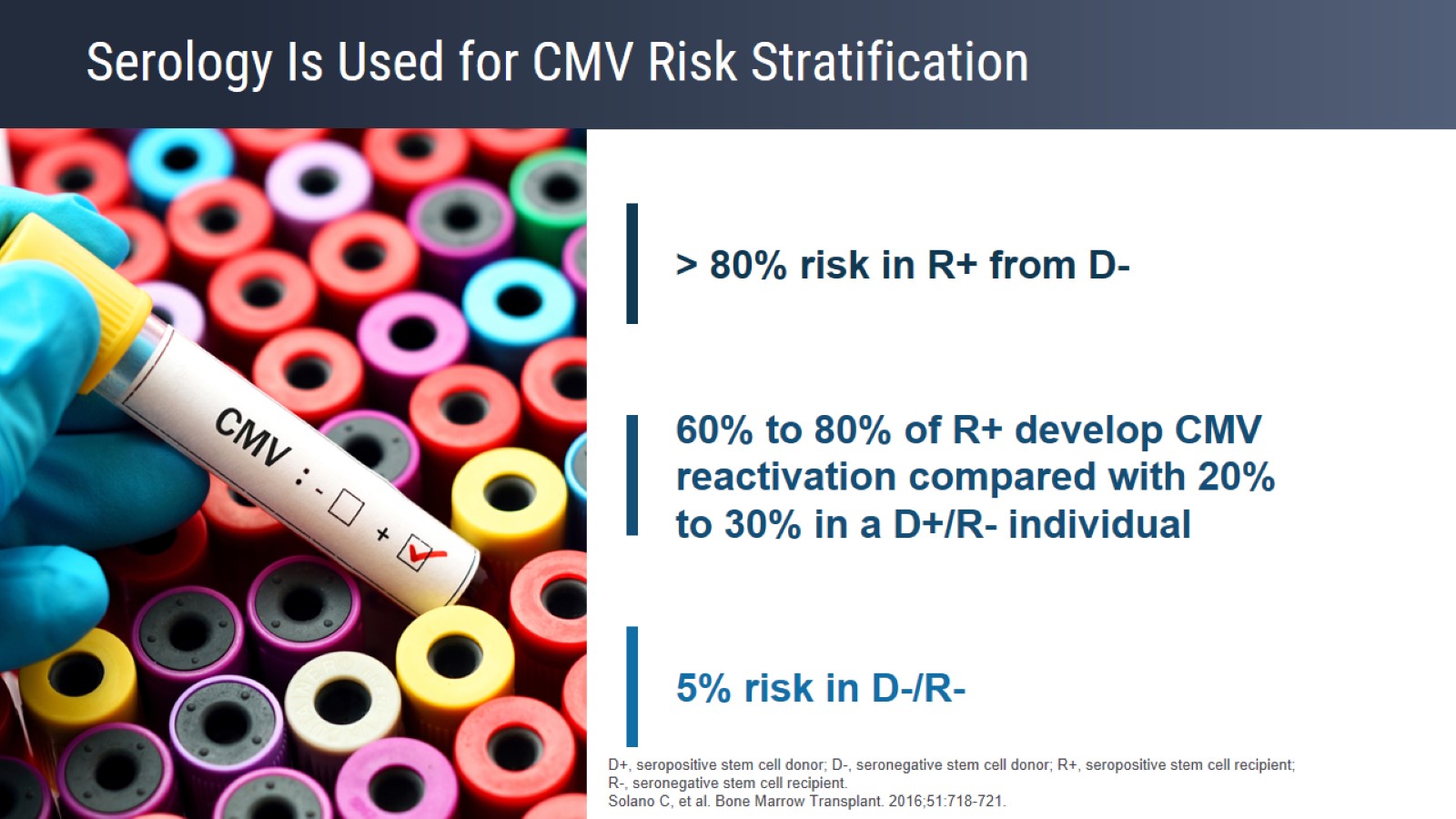 Serology Is Used for CMV Risk Stratification
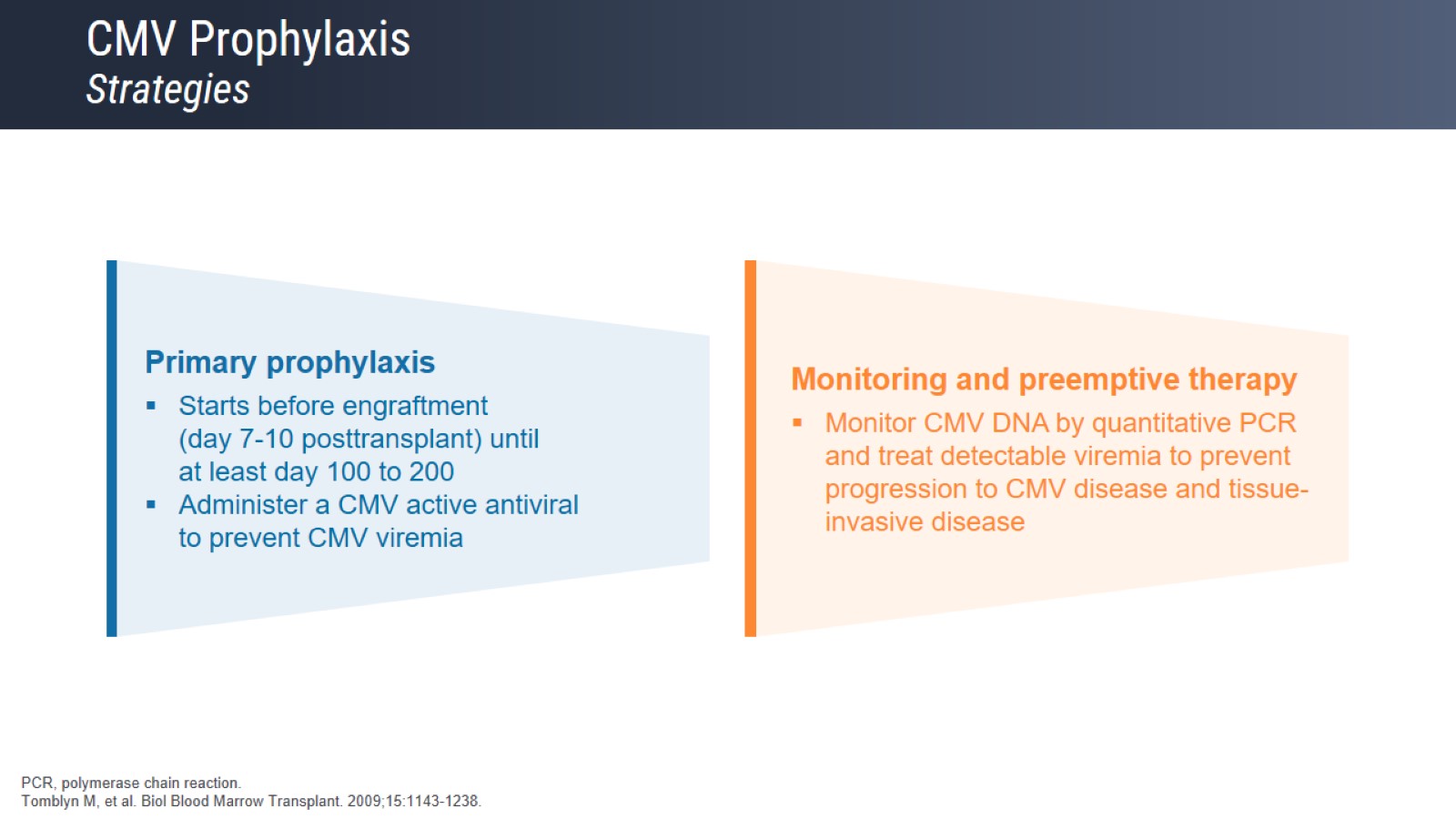 CMV ProphylaxisStrategies
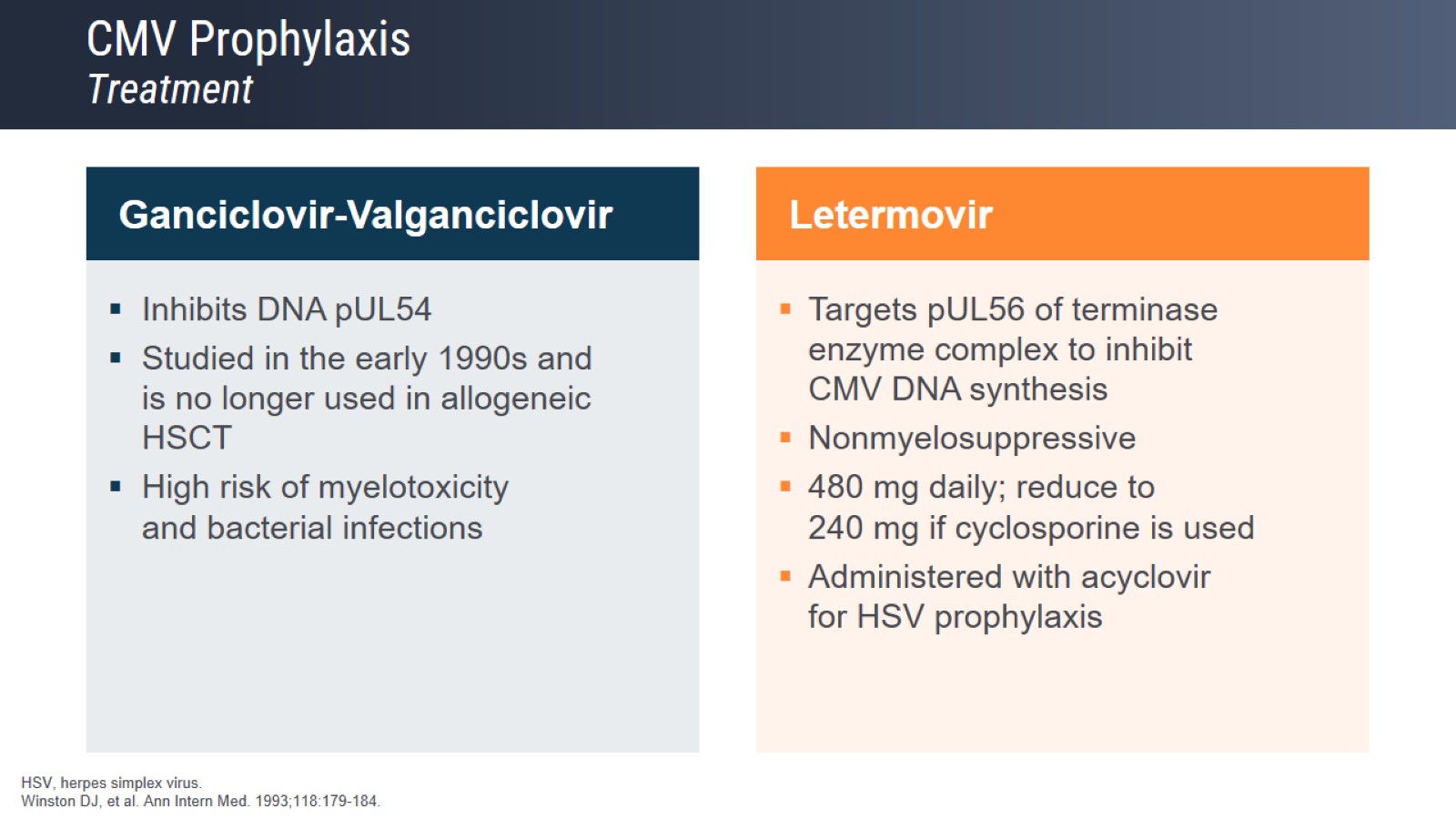 CMV ProphylaxisTreatment
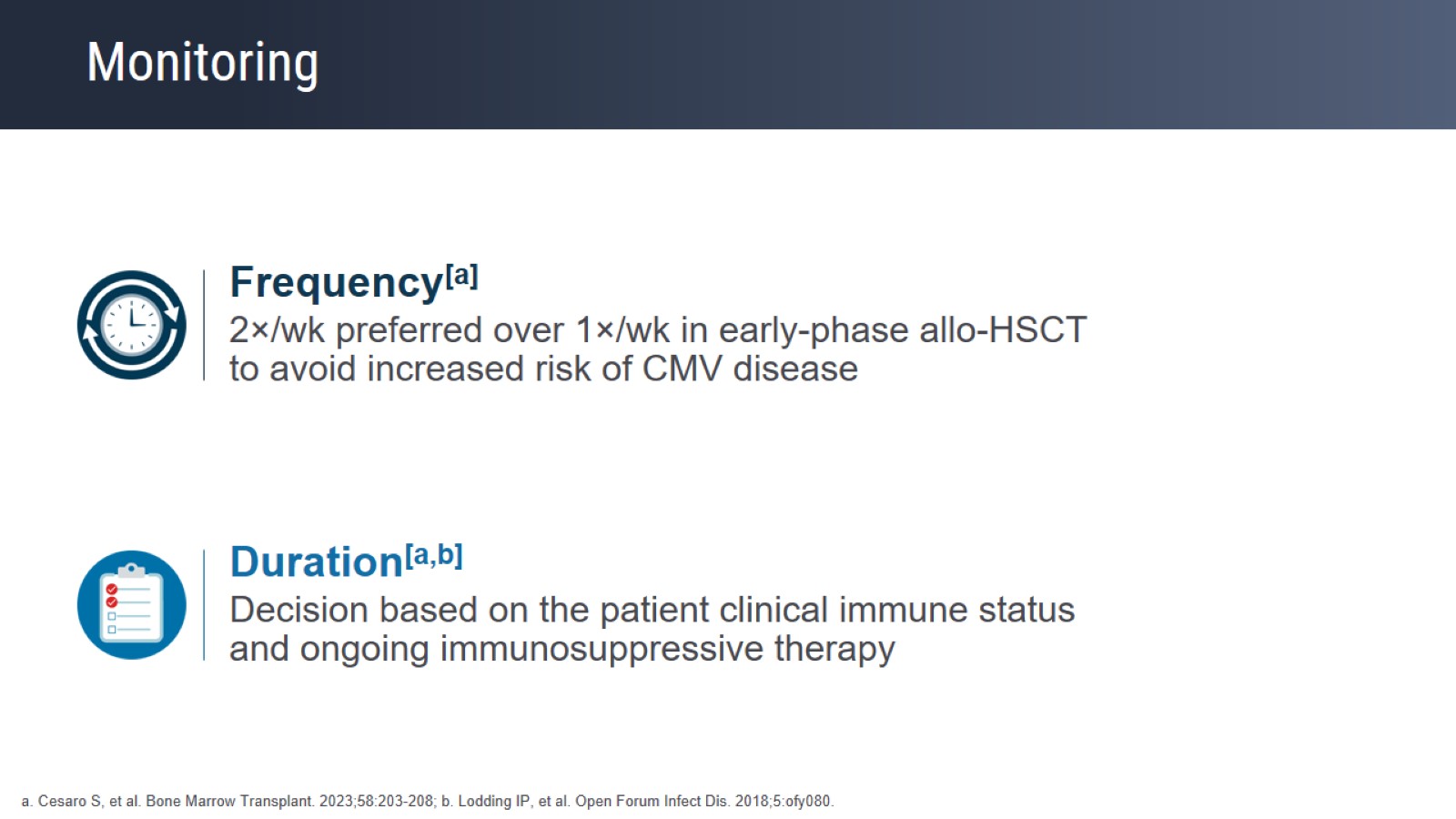 Monitoring
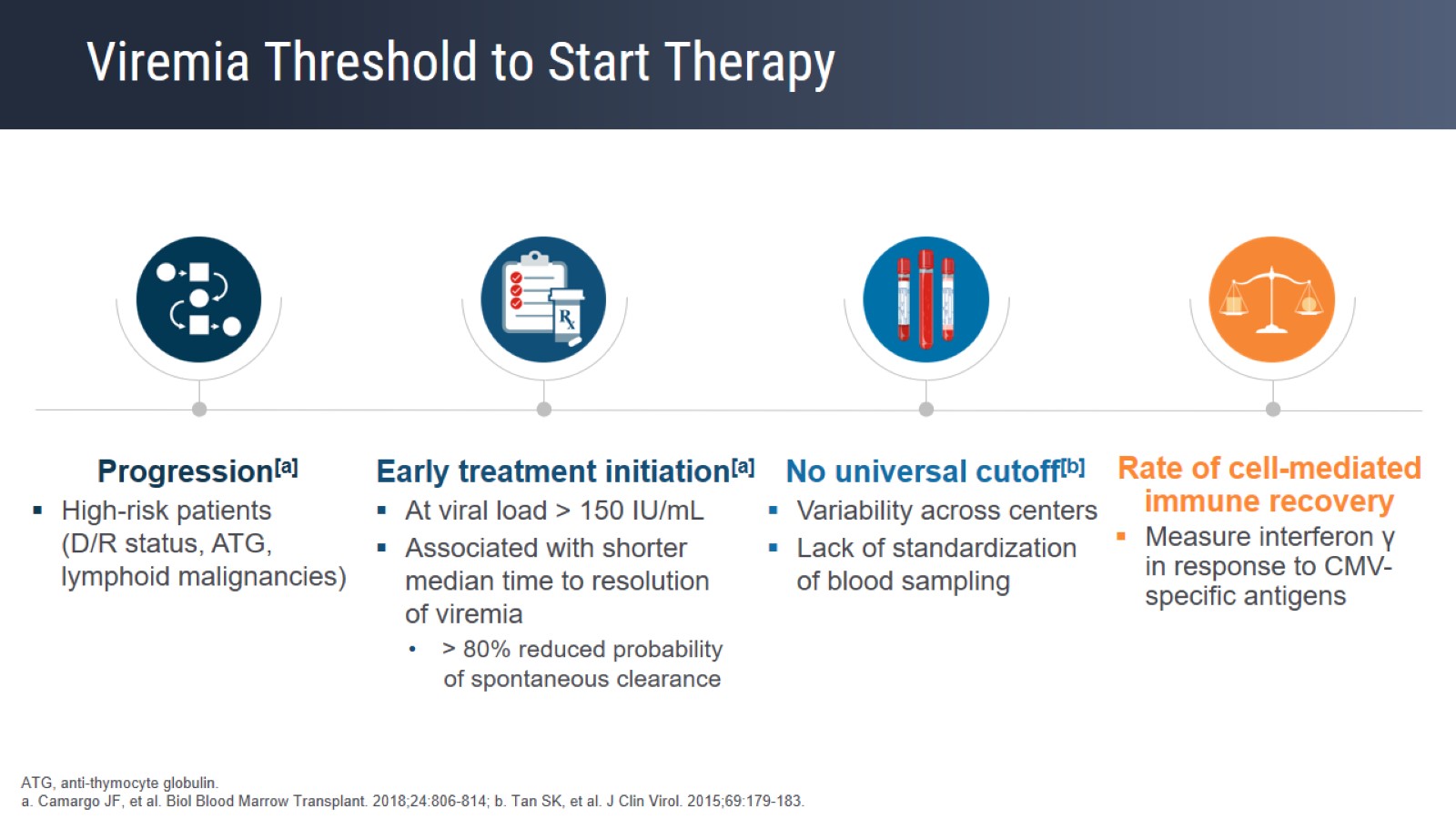 Viremia Threshold to Start Therapy
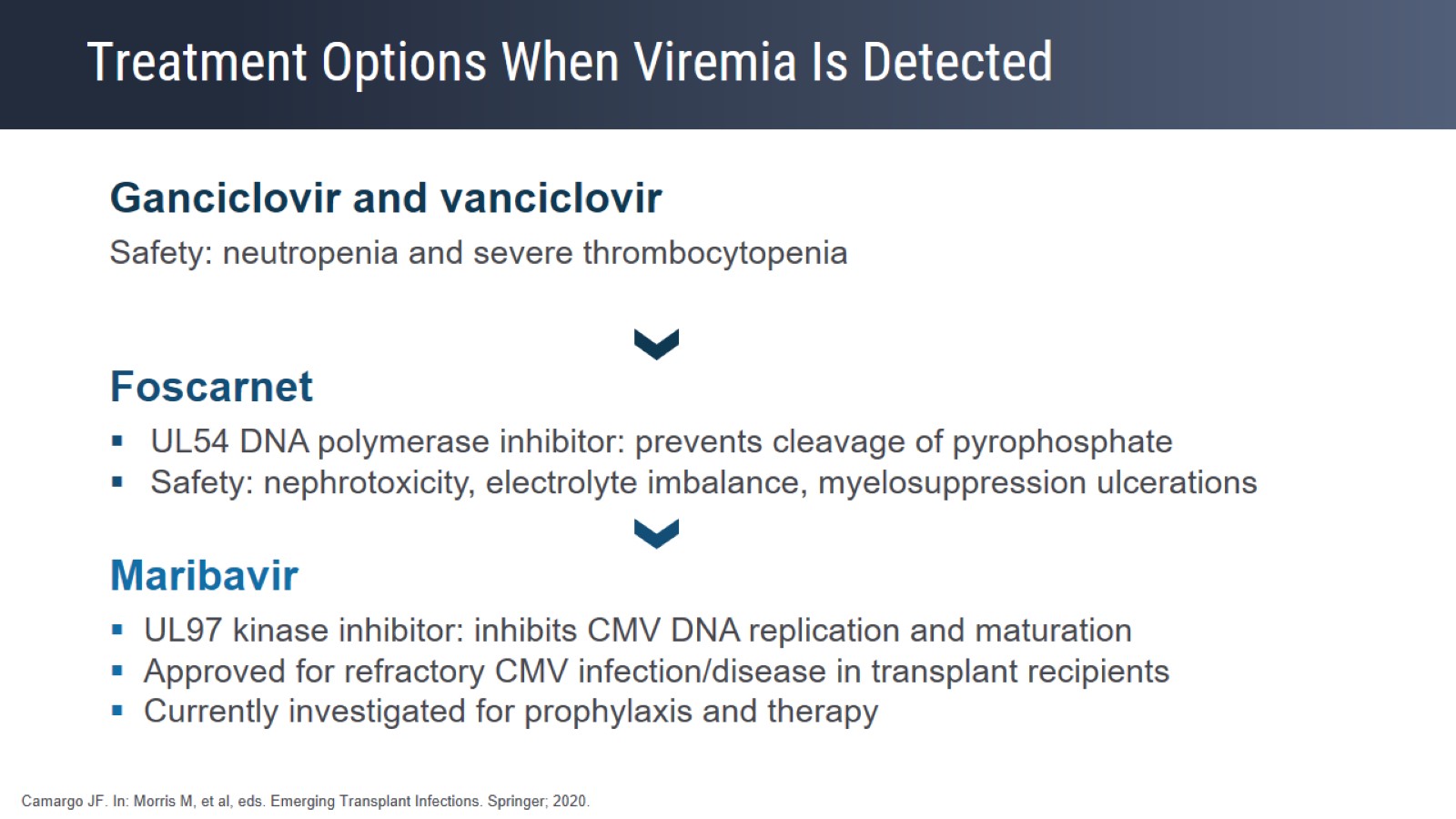 Treatment Options When Viremia Is Detected
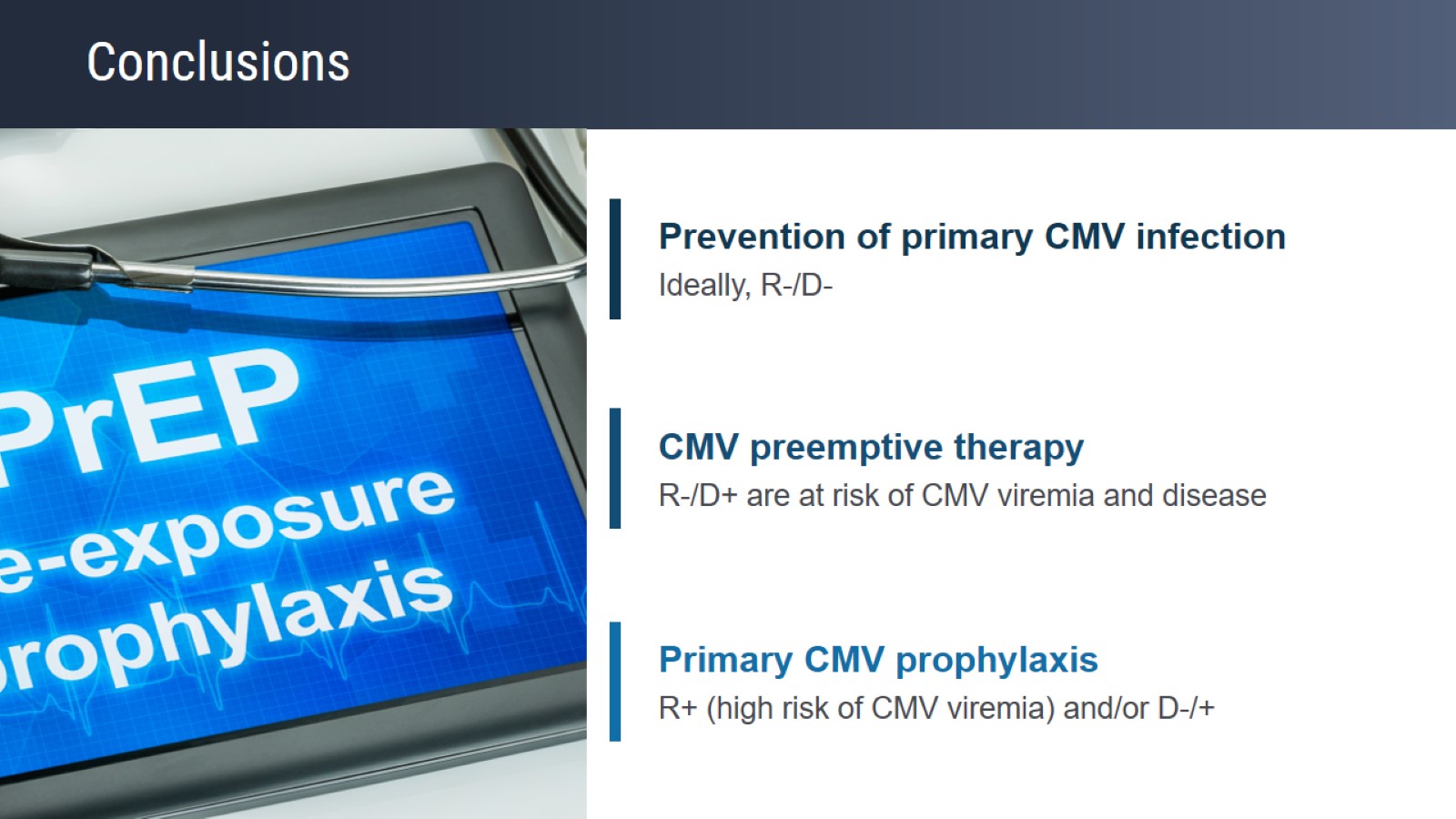 Conclusions
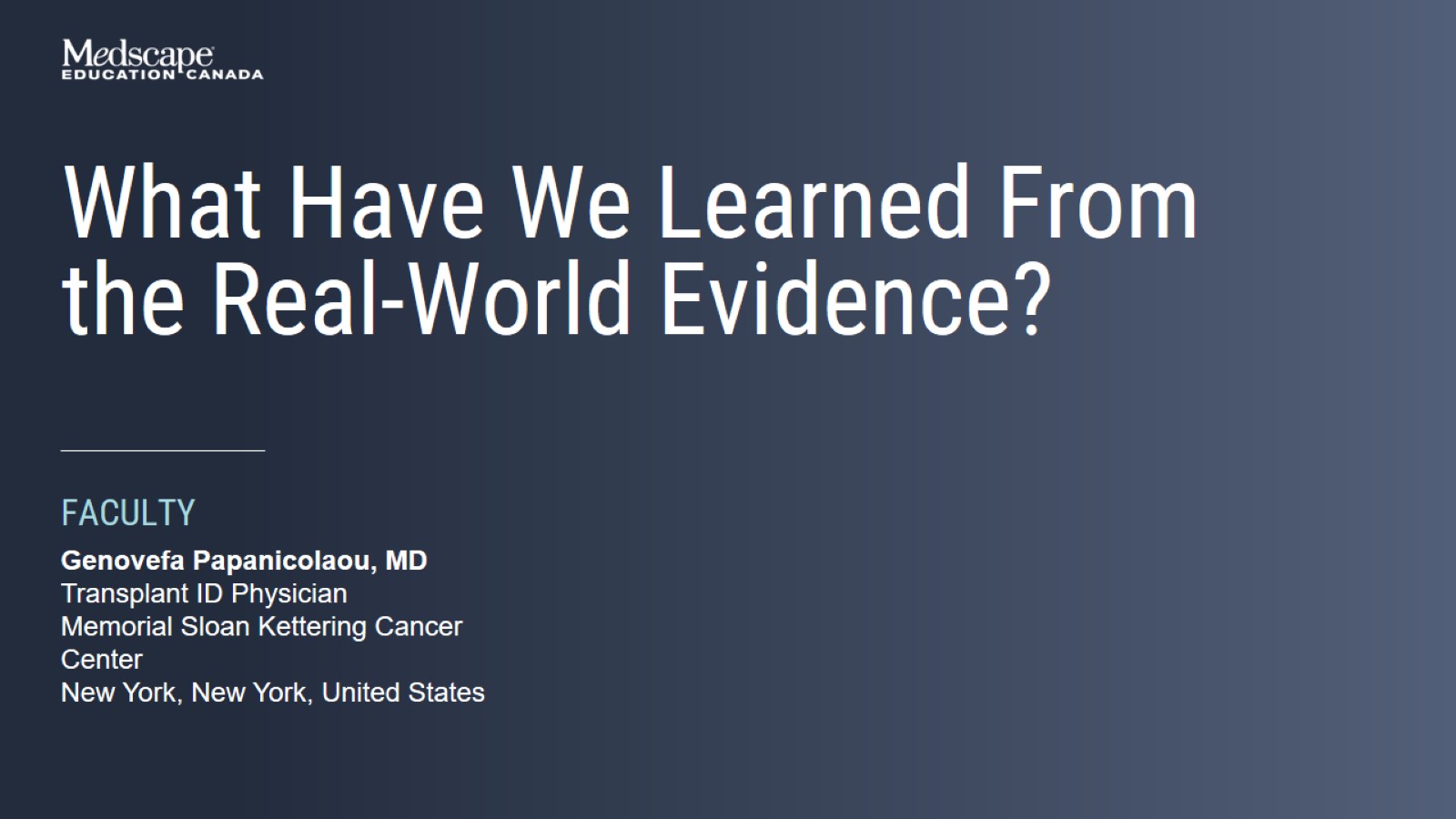 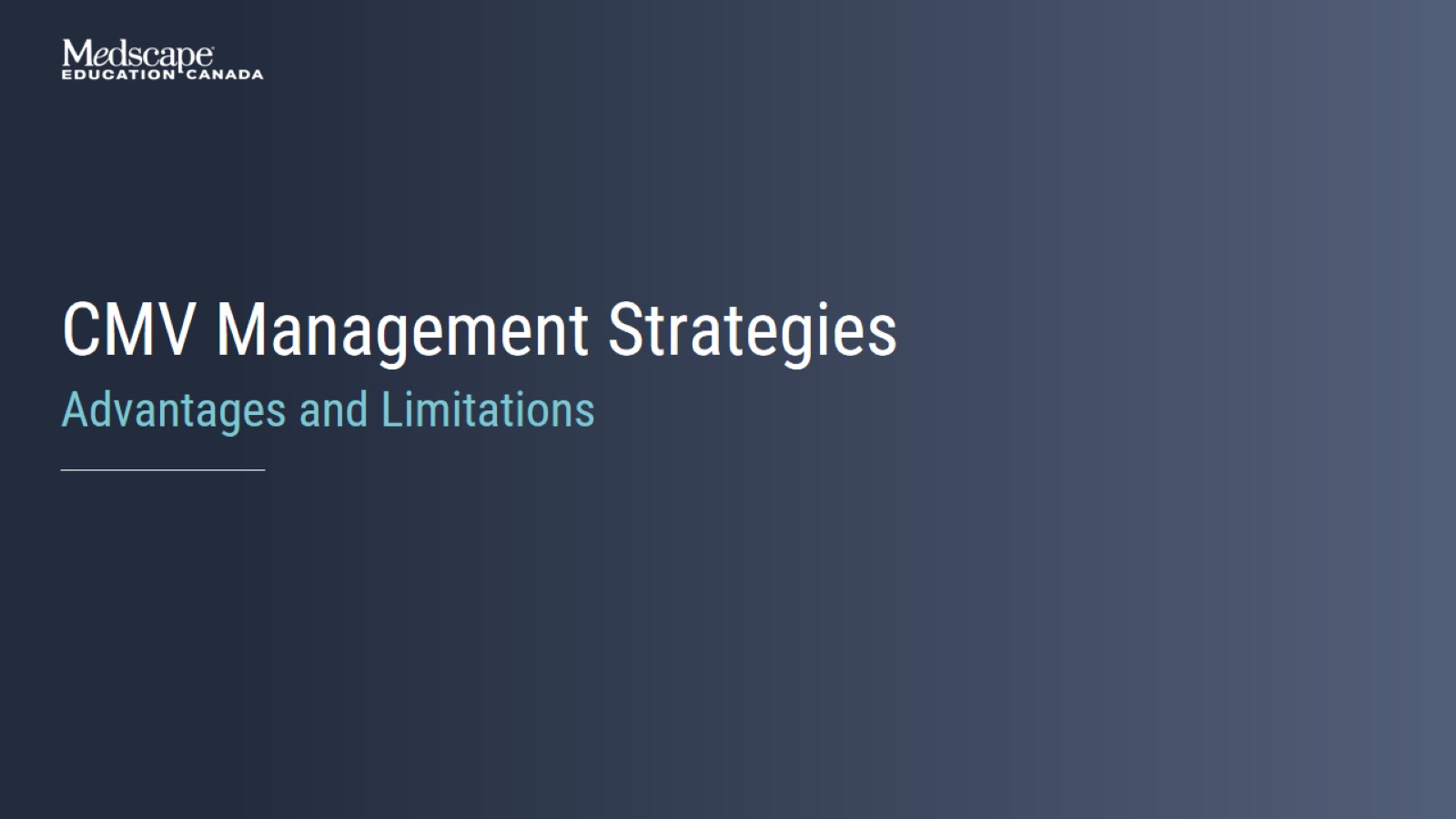 CMV Management Strategies
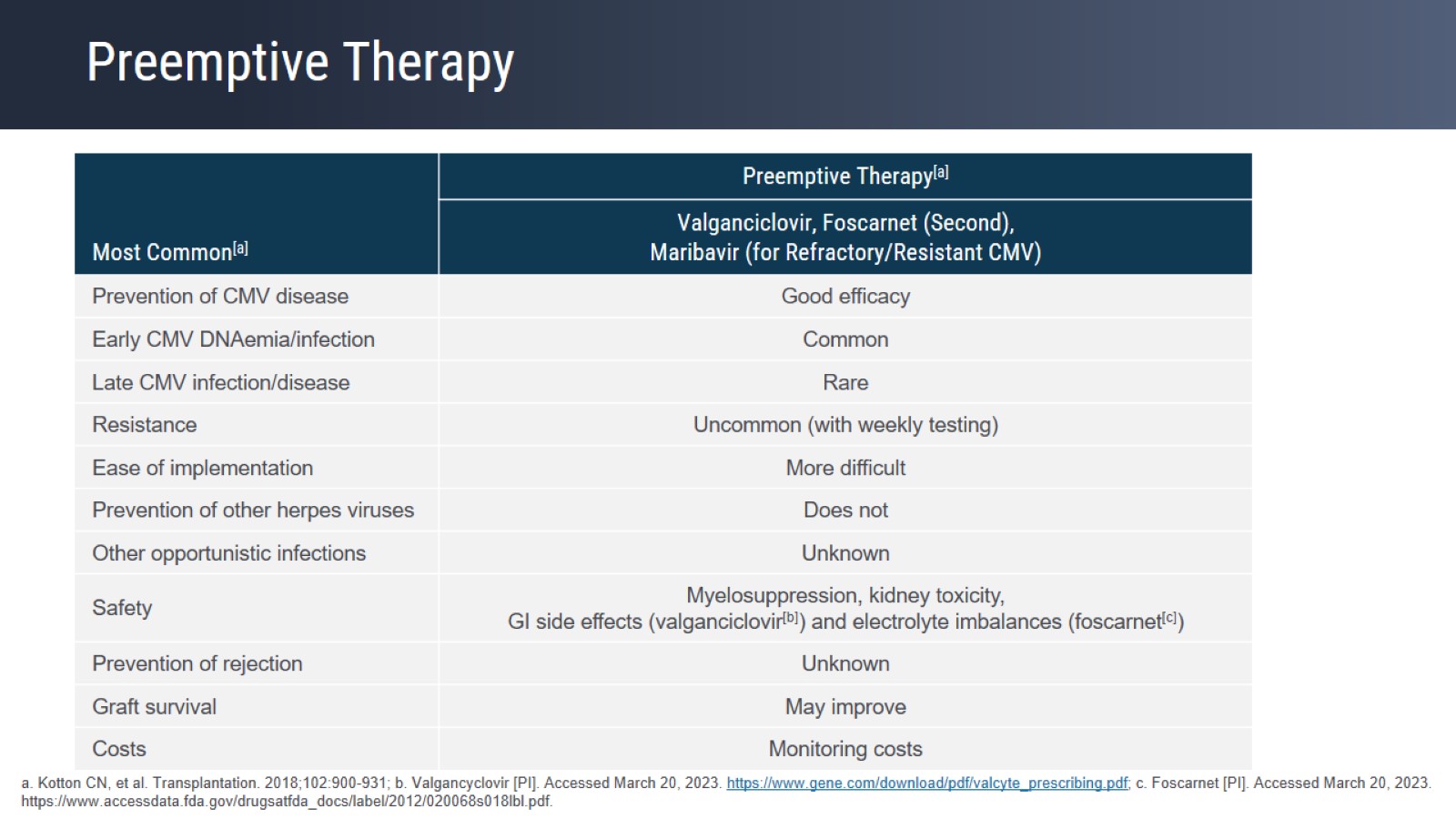 Preemptive Therapy
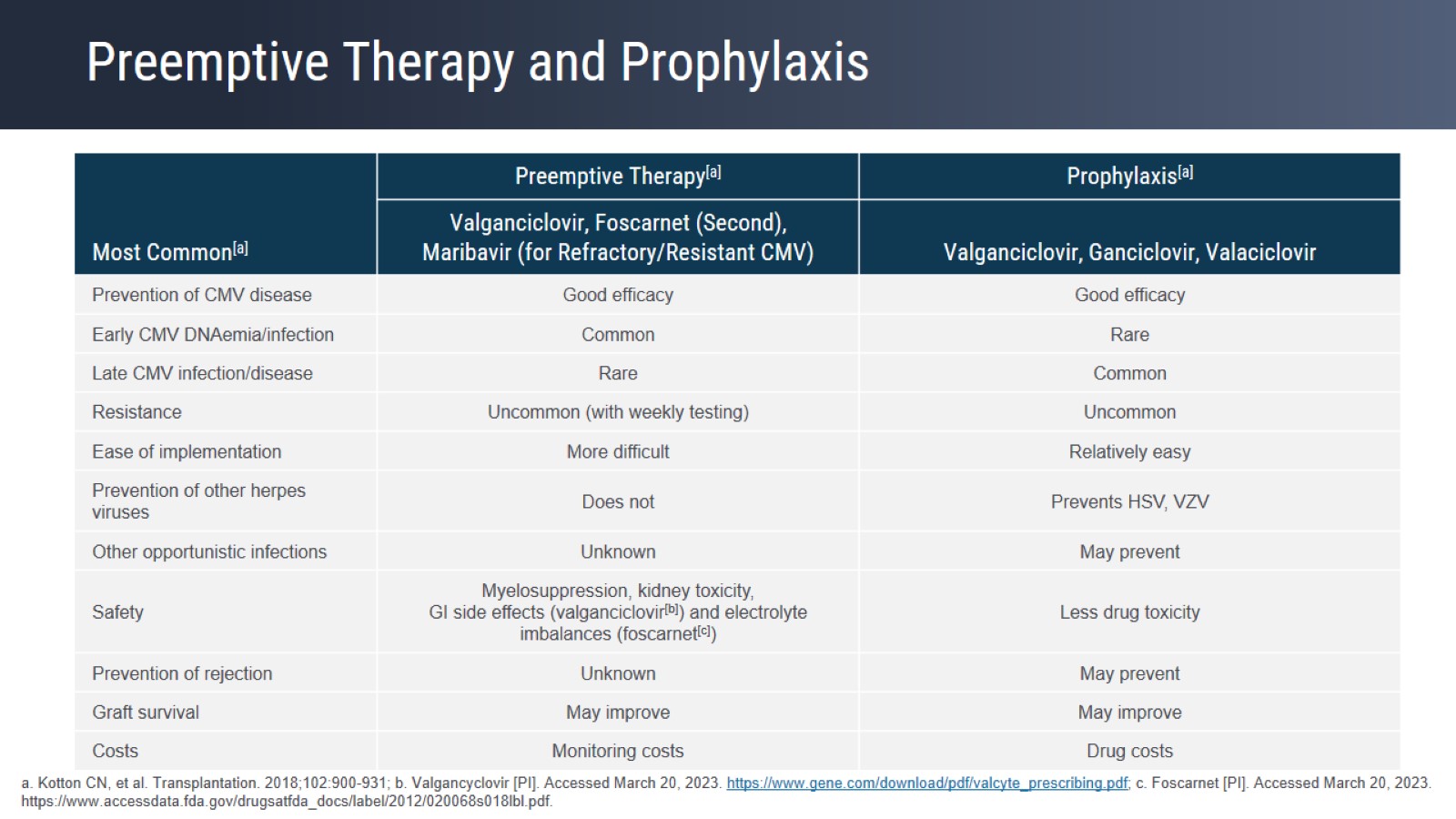 Preemptive Therapy and Prophylaxis
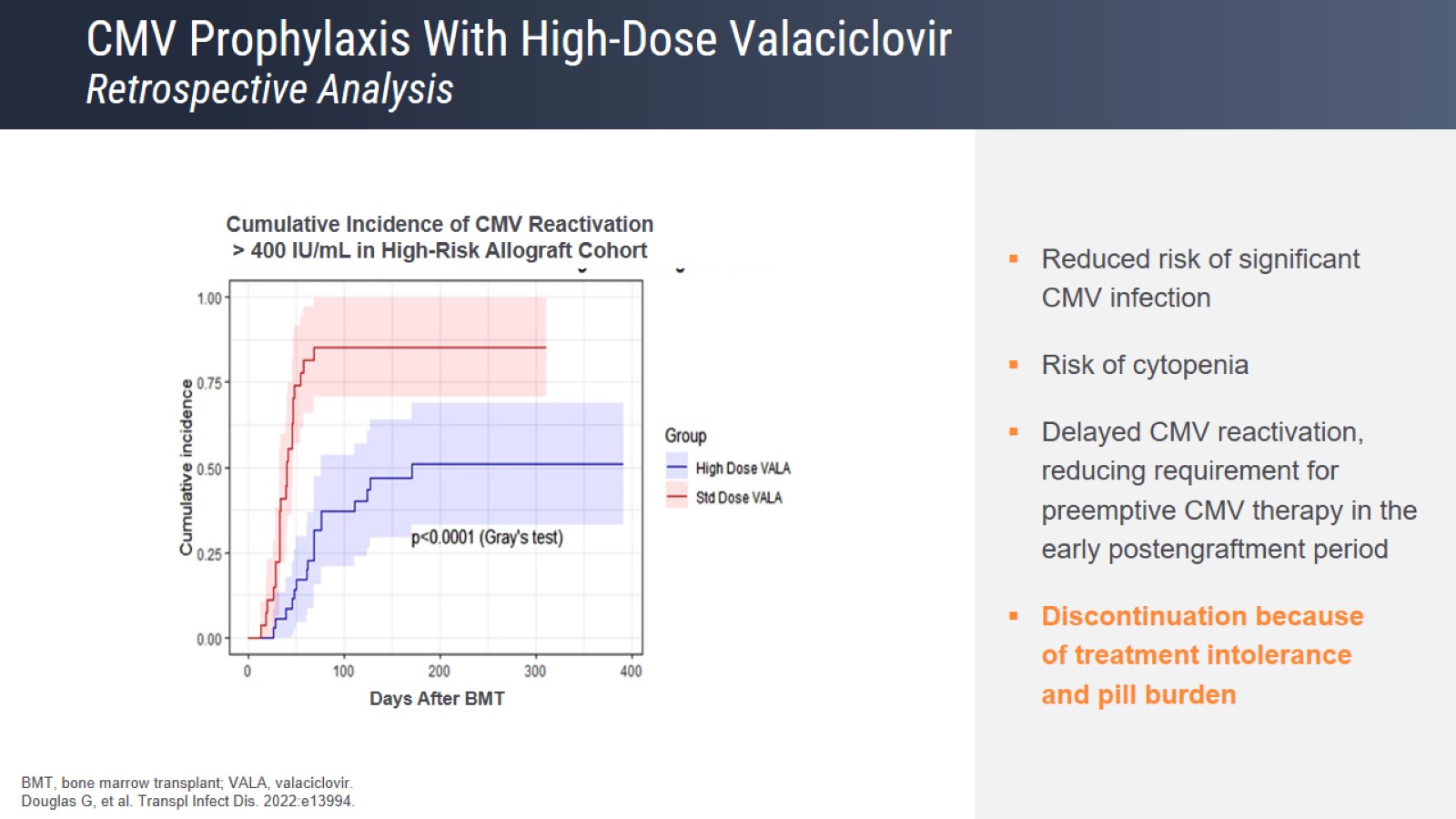 CMV Prophylaxis With High-Dose ValaciclovirRetrospective Analysis
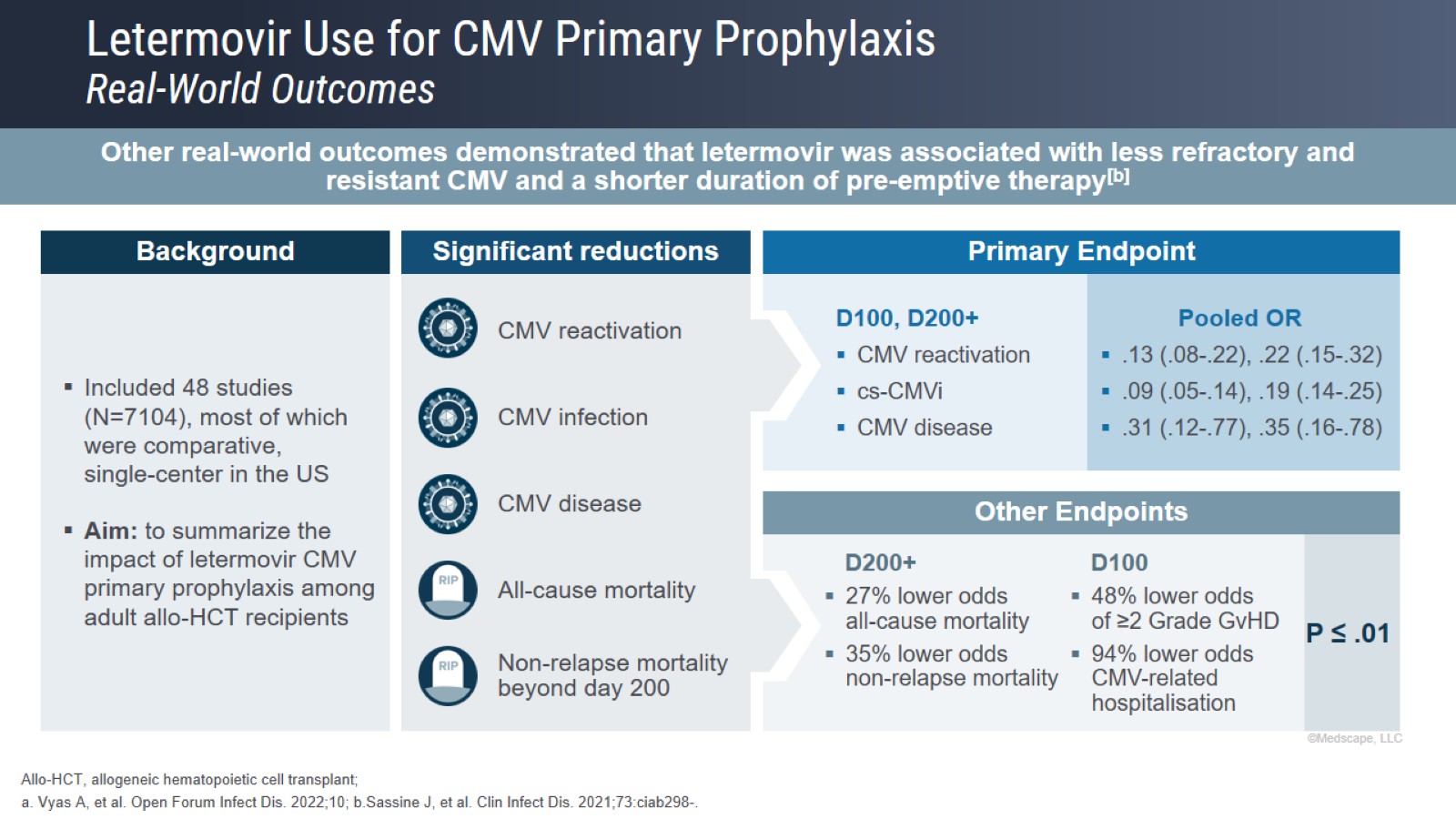 Letermovir Use for CMV Primary ProphylaxisReal-World Outcomes
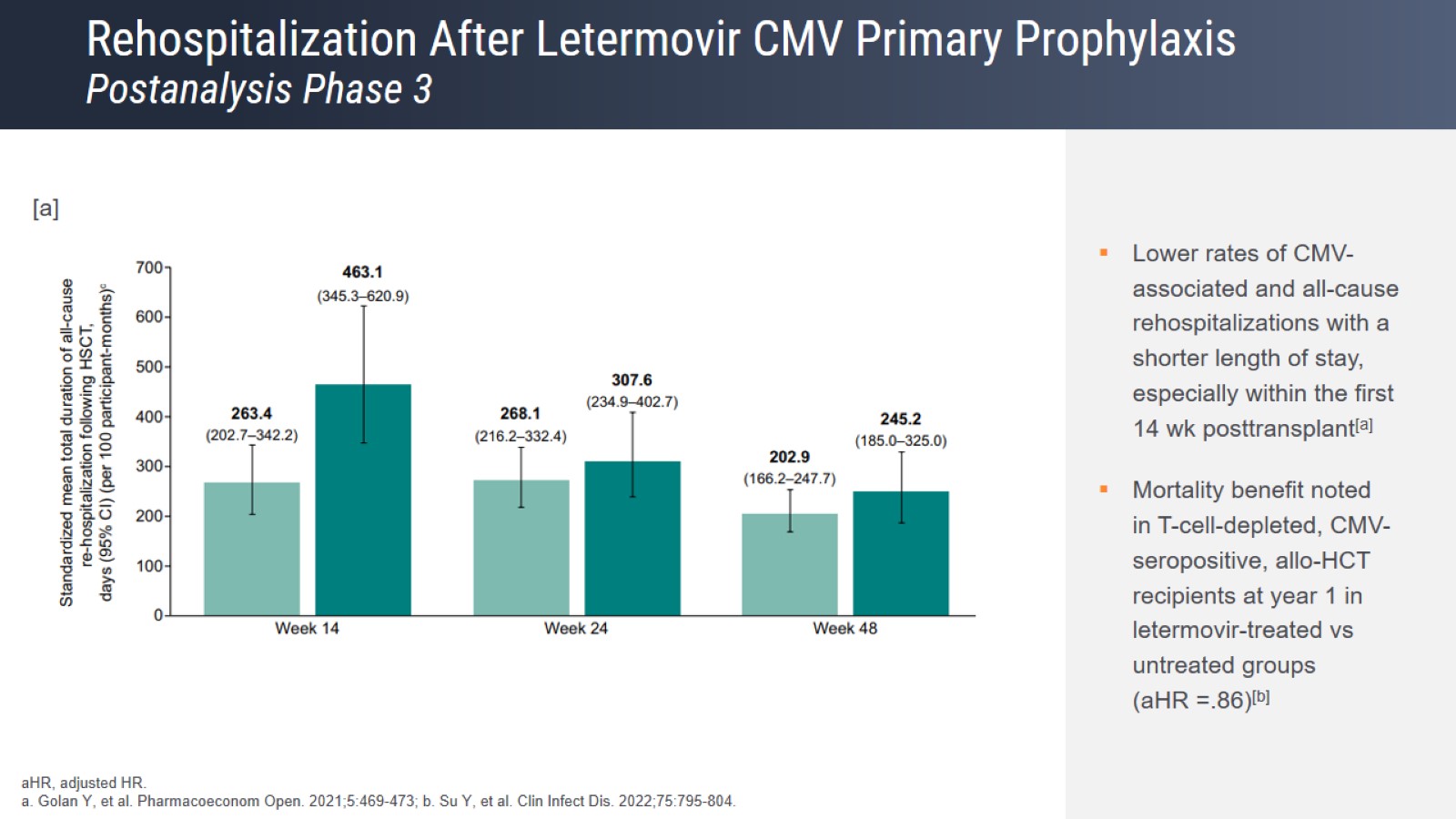 Rehospitalization After Letermovir CMV Primary ProphylaxisPostanalysis Phase 3
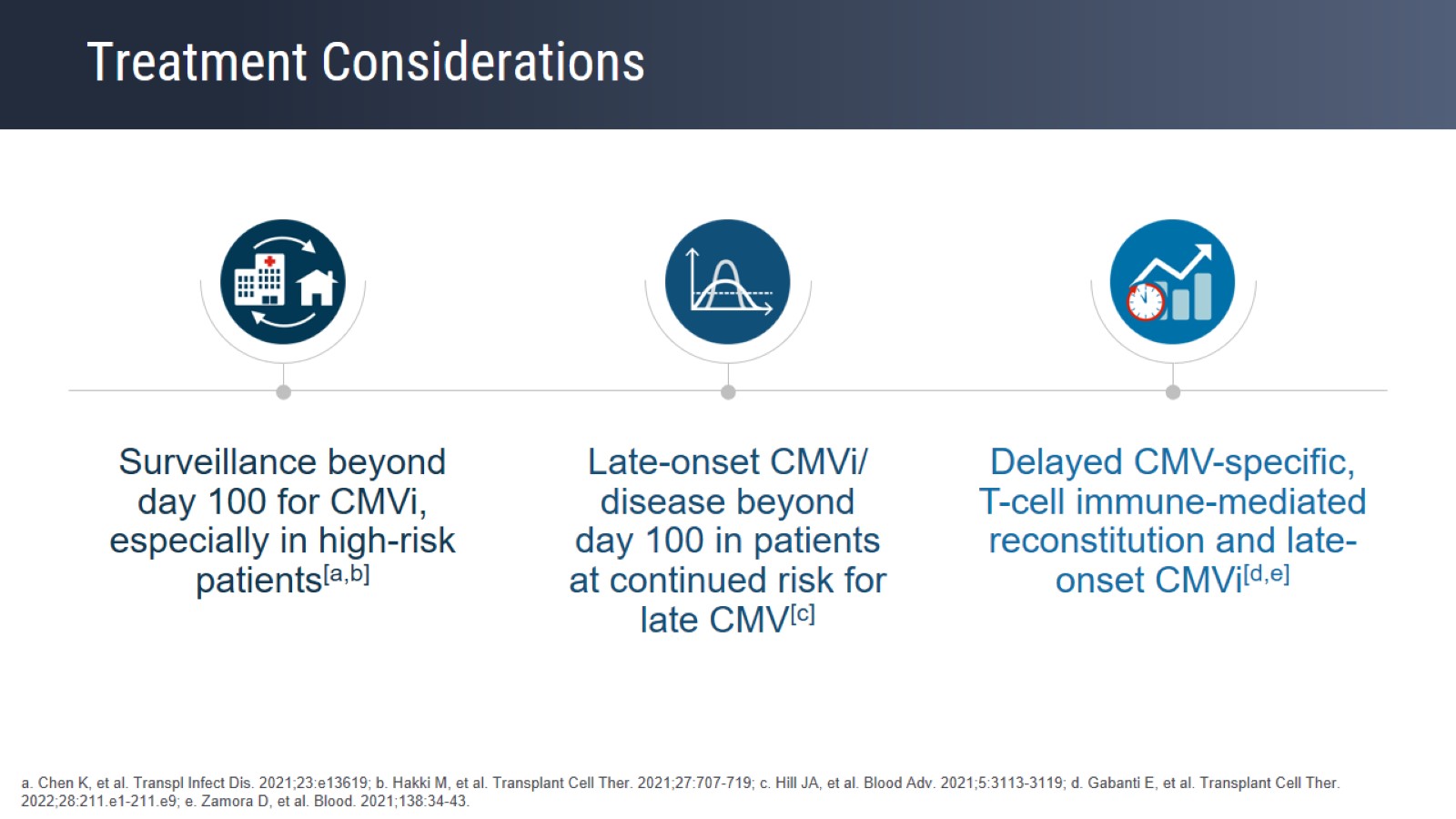 Treatment Considerations
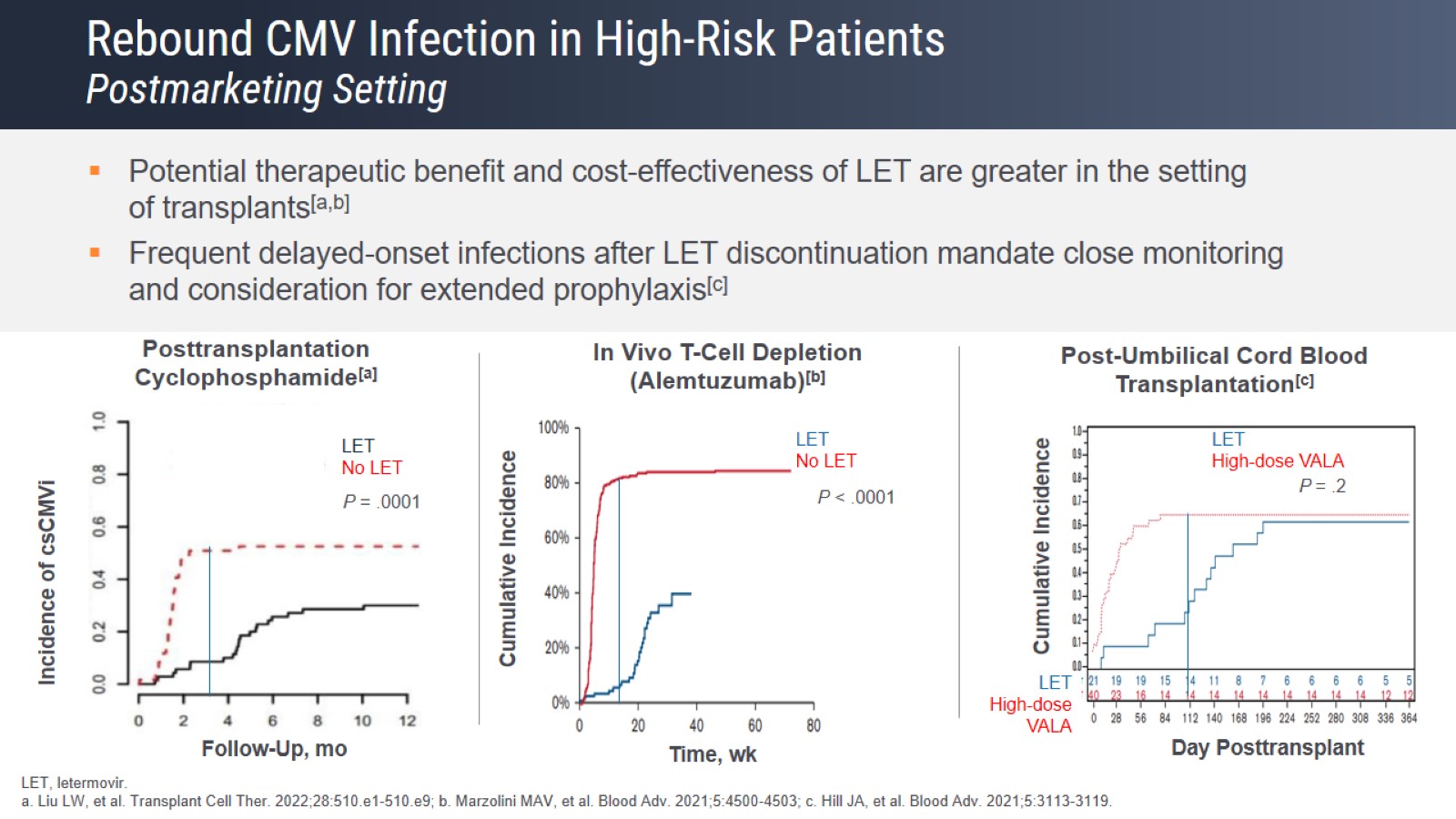 Rebound CMV Infection in High-Risk PatientsPostmarketing Setting
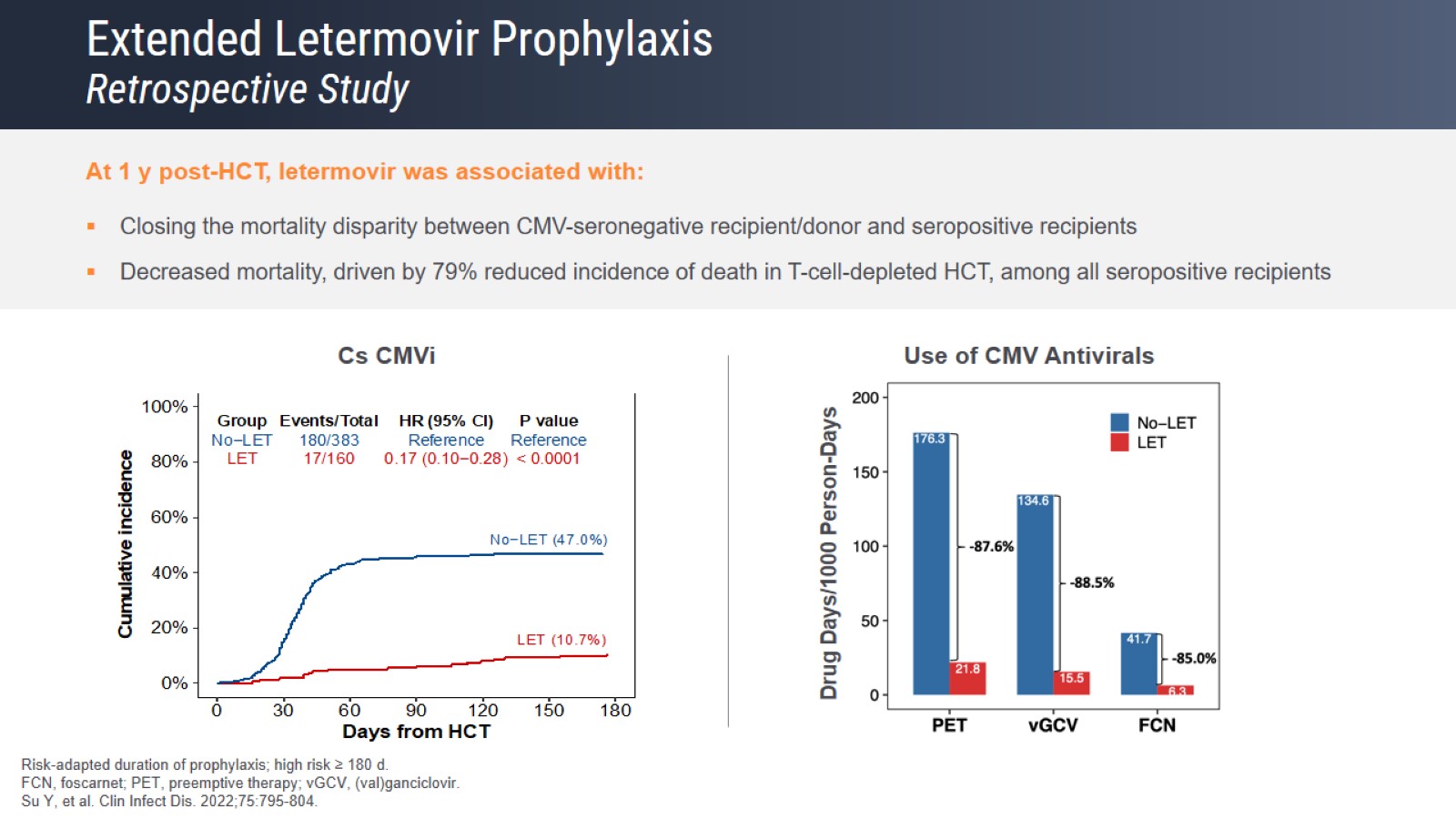 Extended Letermovir ProphylaxisRetrospective Study
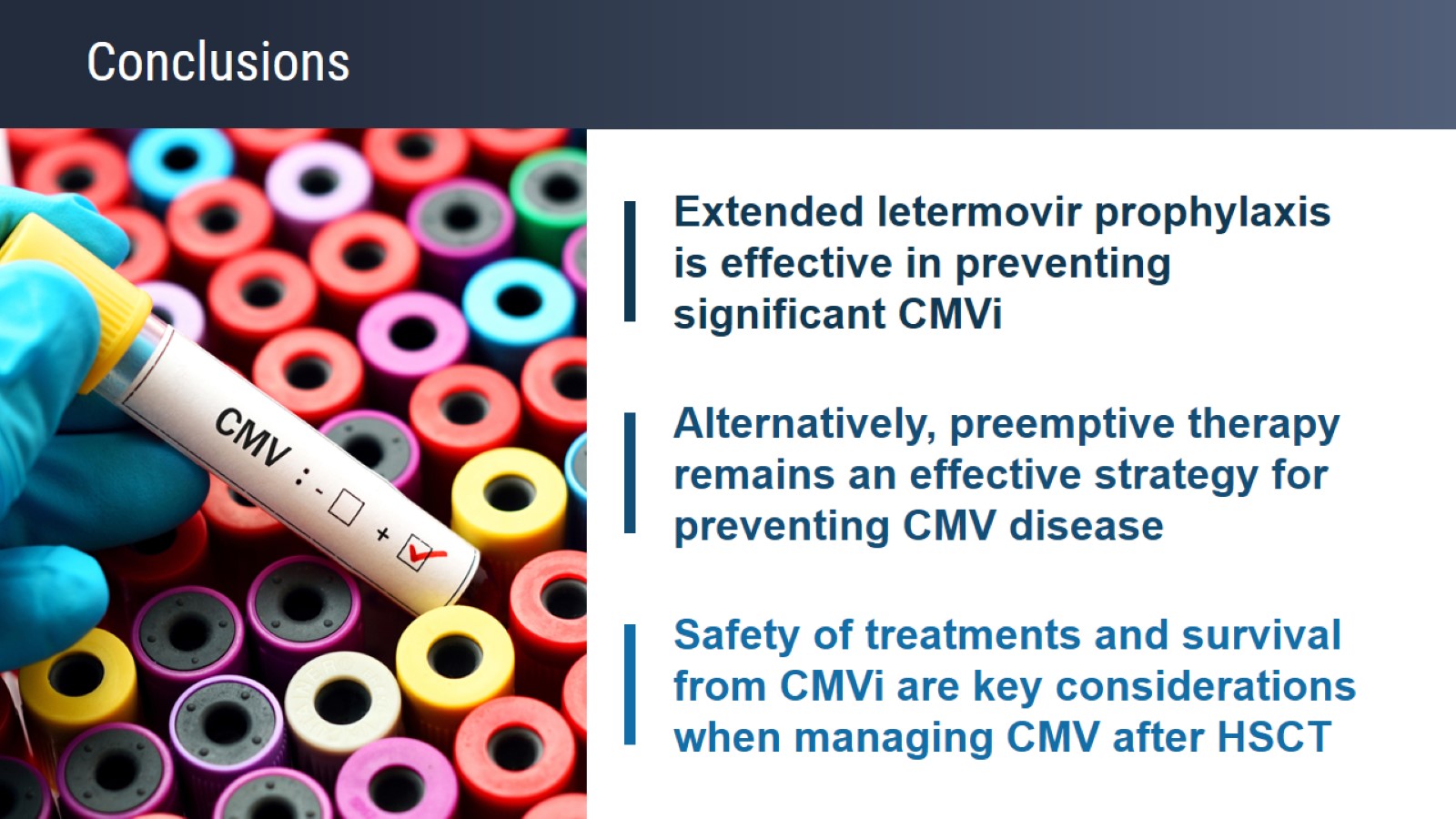 Conclusions
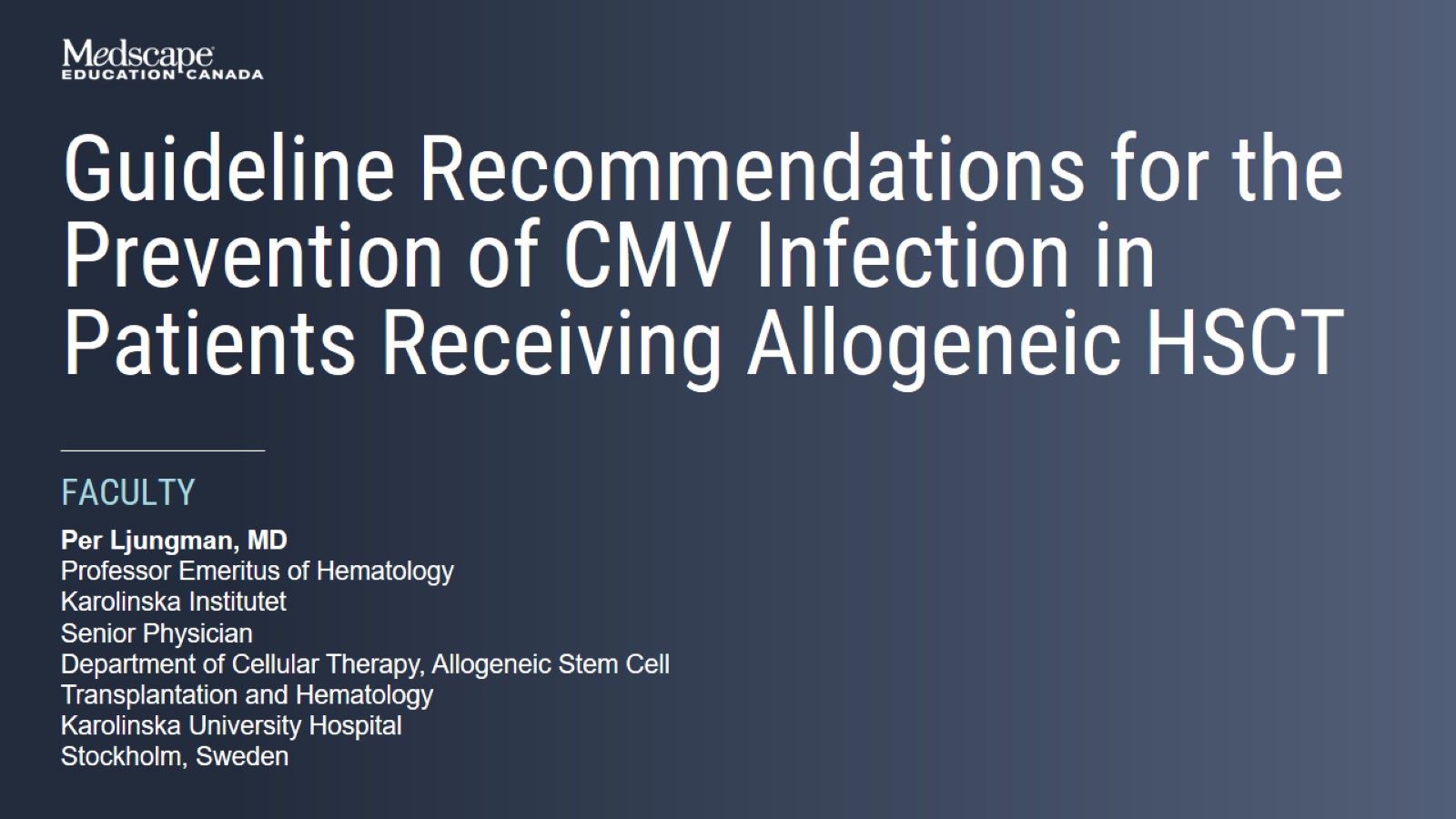 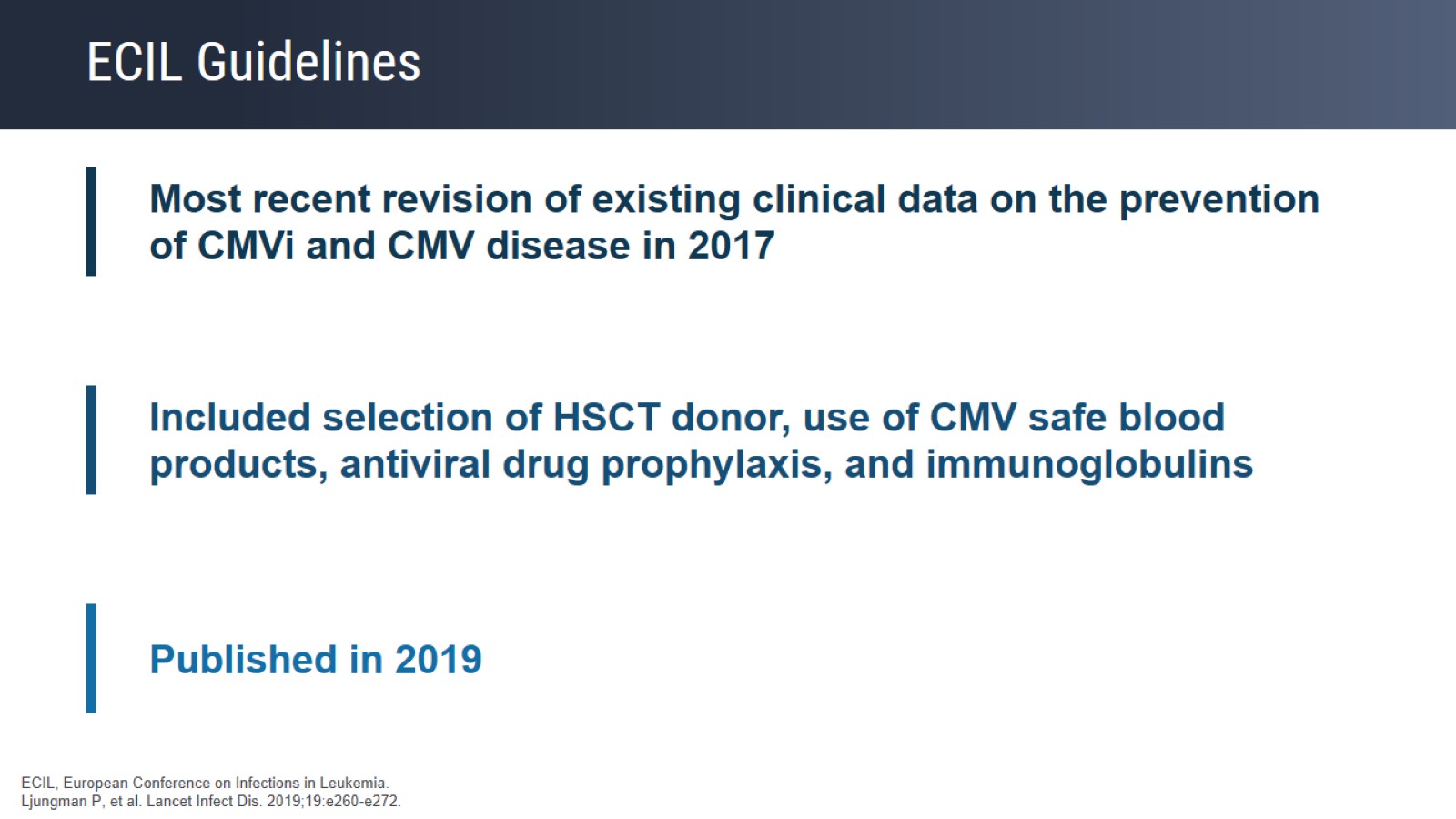 ECIL Guidelines
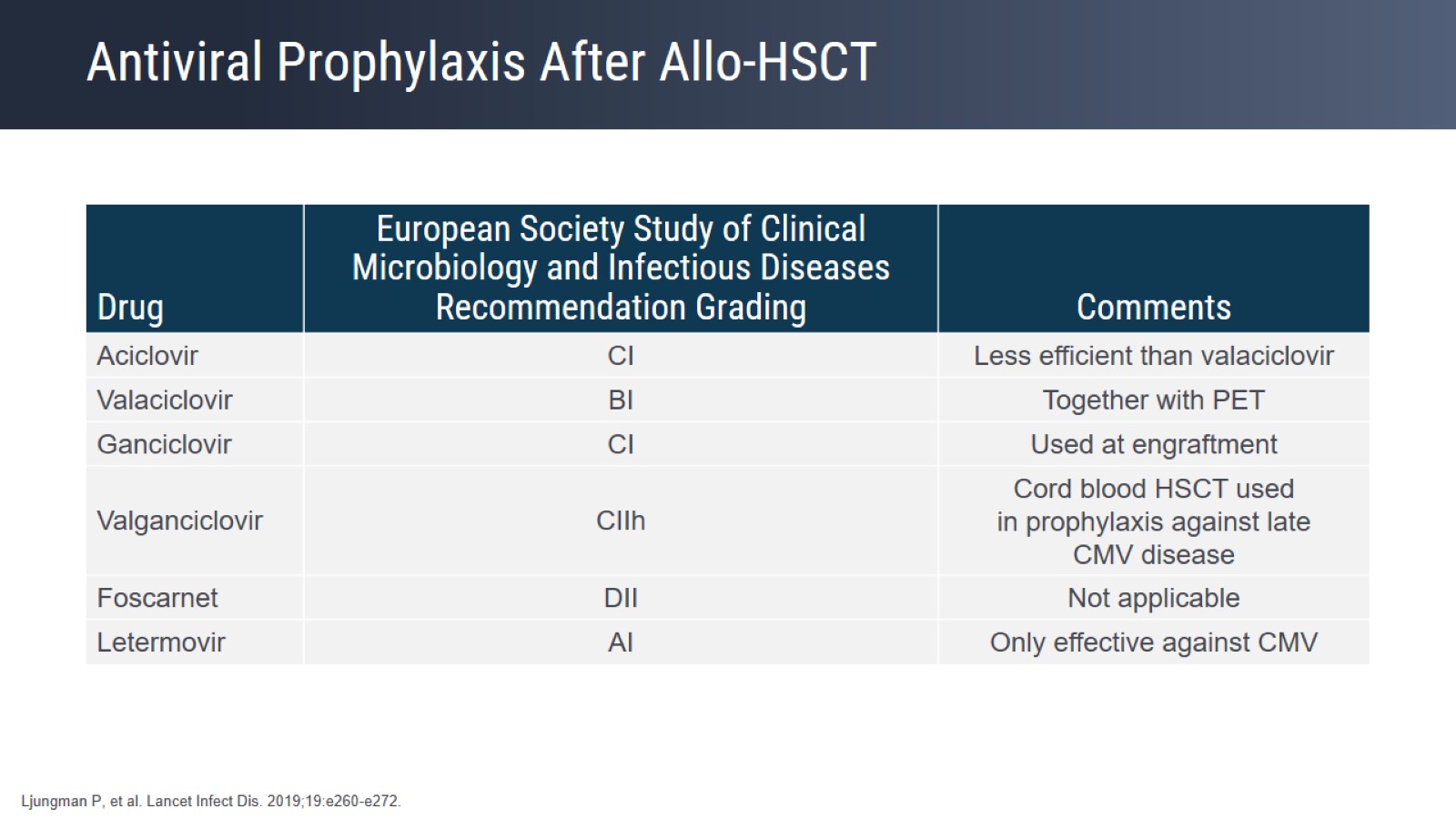 Antiviral Prophylaxis After Allo-HSCT
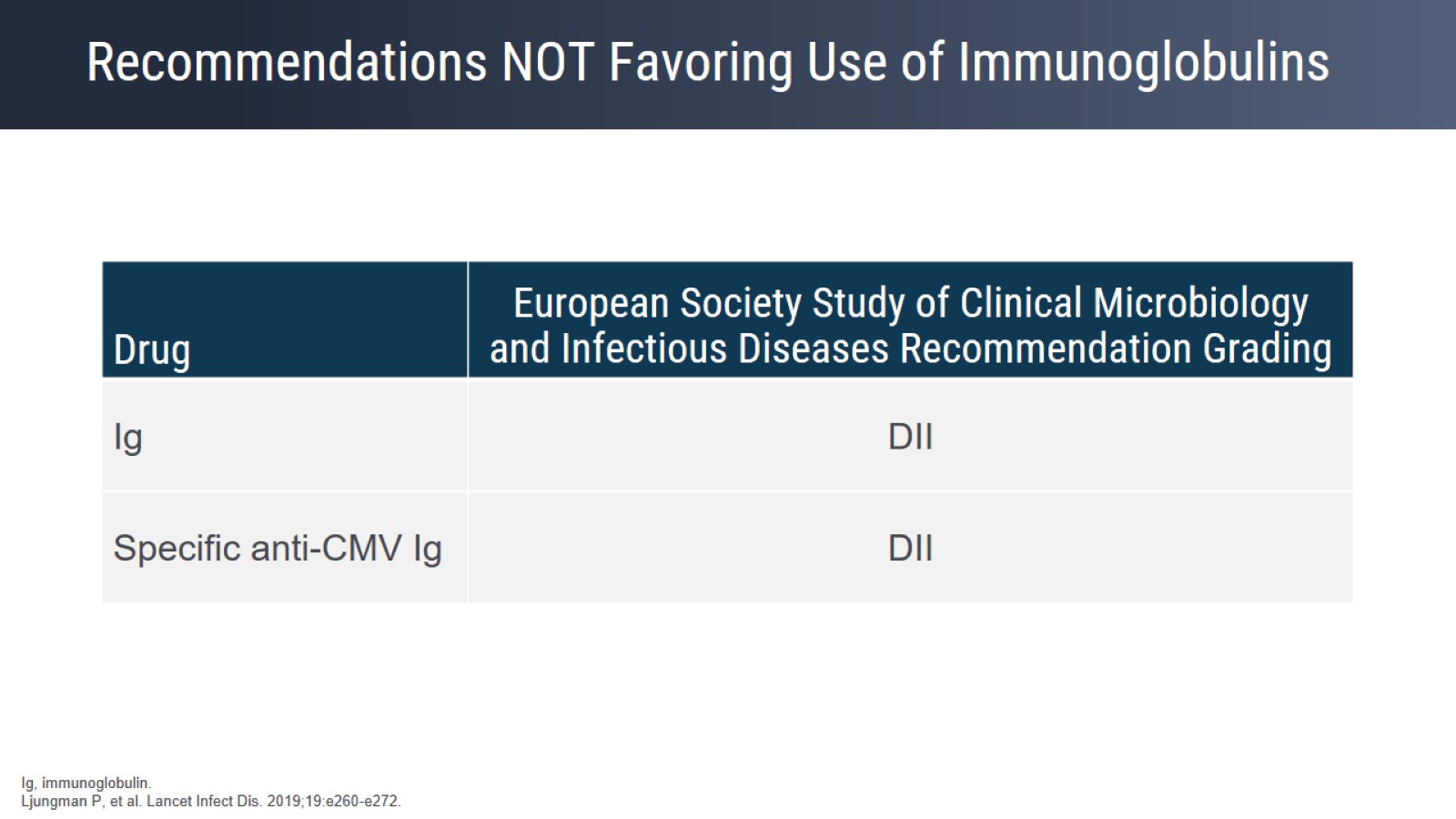 Recommendations NOT Favoring Use of Immunoglobulins
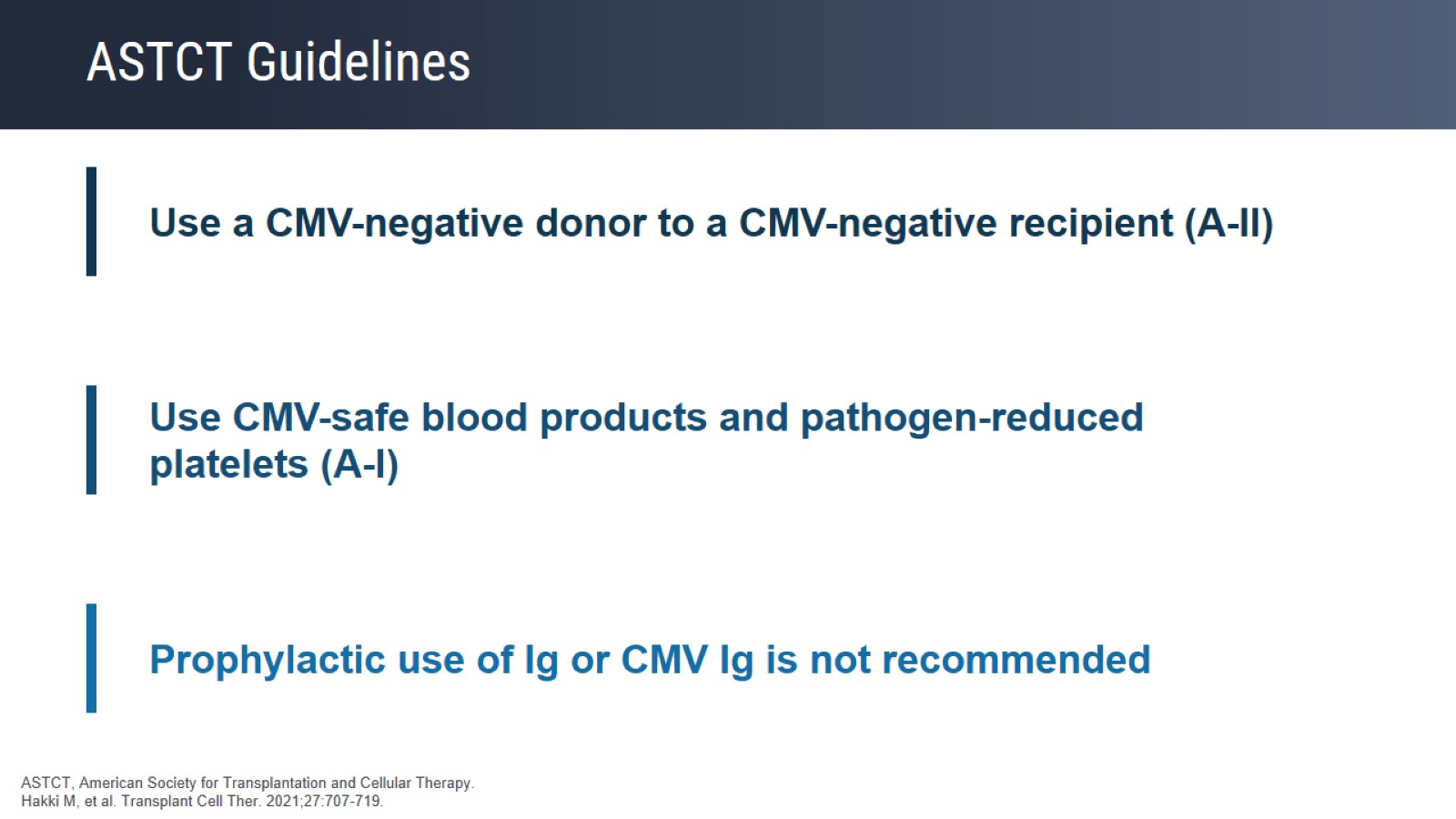 ASTCT Guidelines
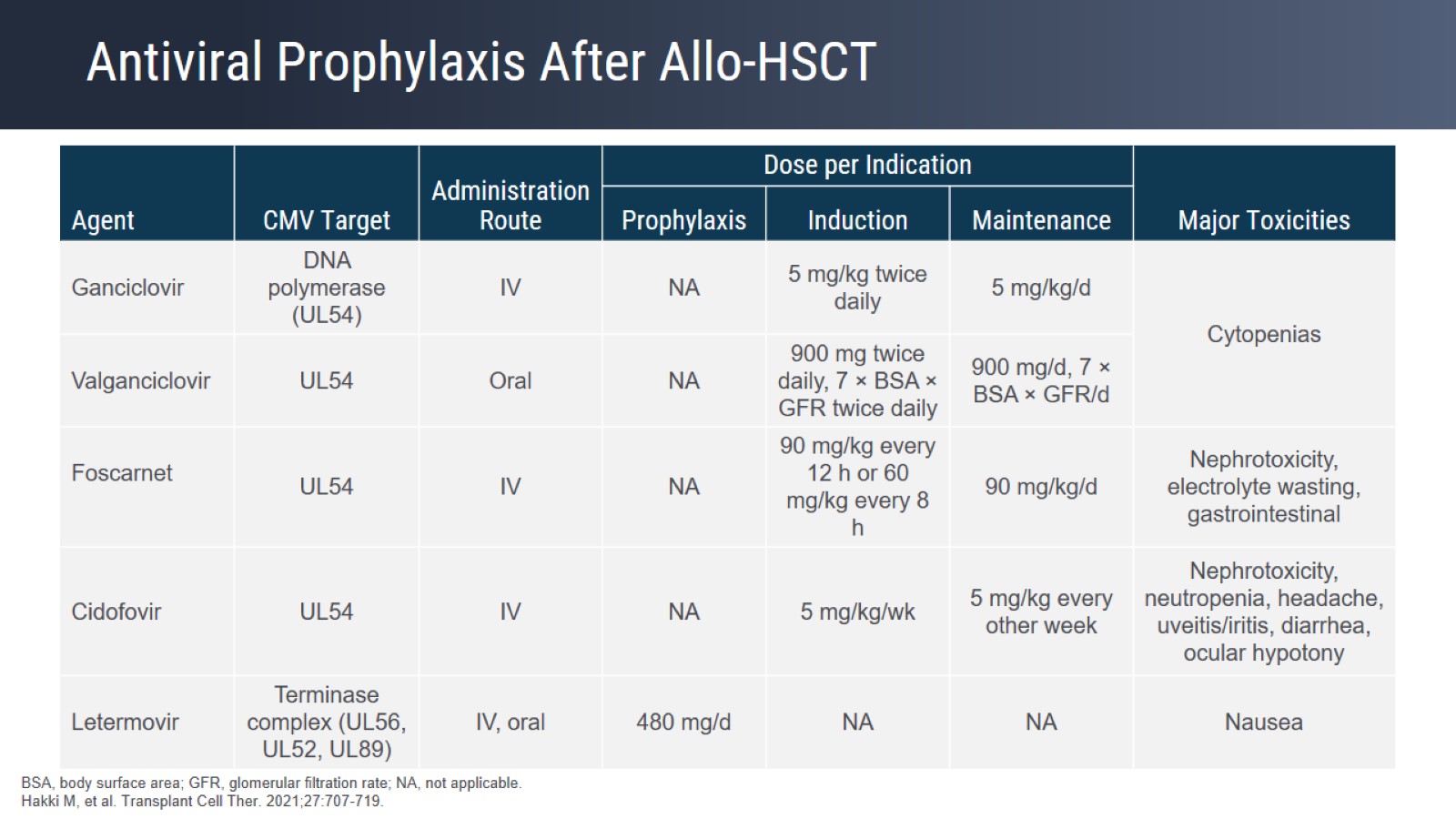 Antiviral Prophylaxis After Allo-HSCT
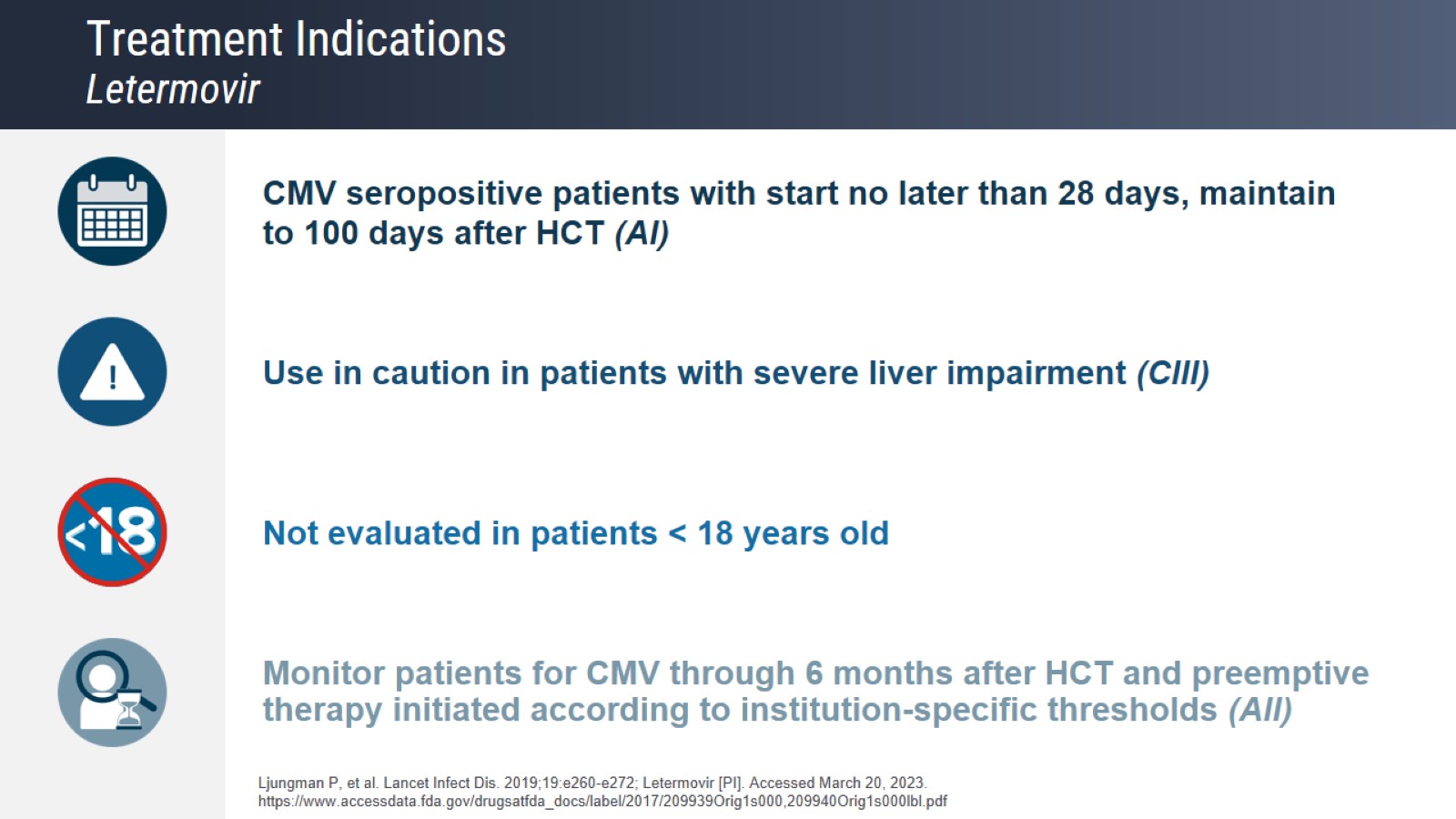 Treatment IndicationsLetermovir
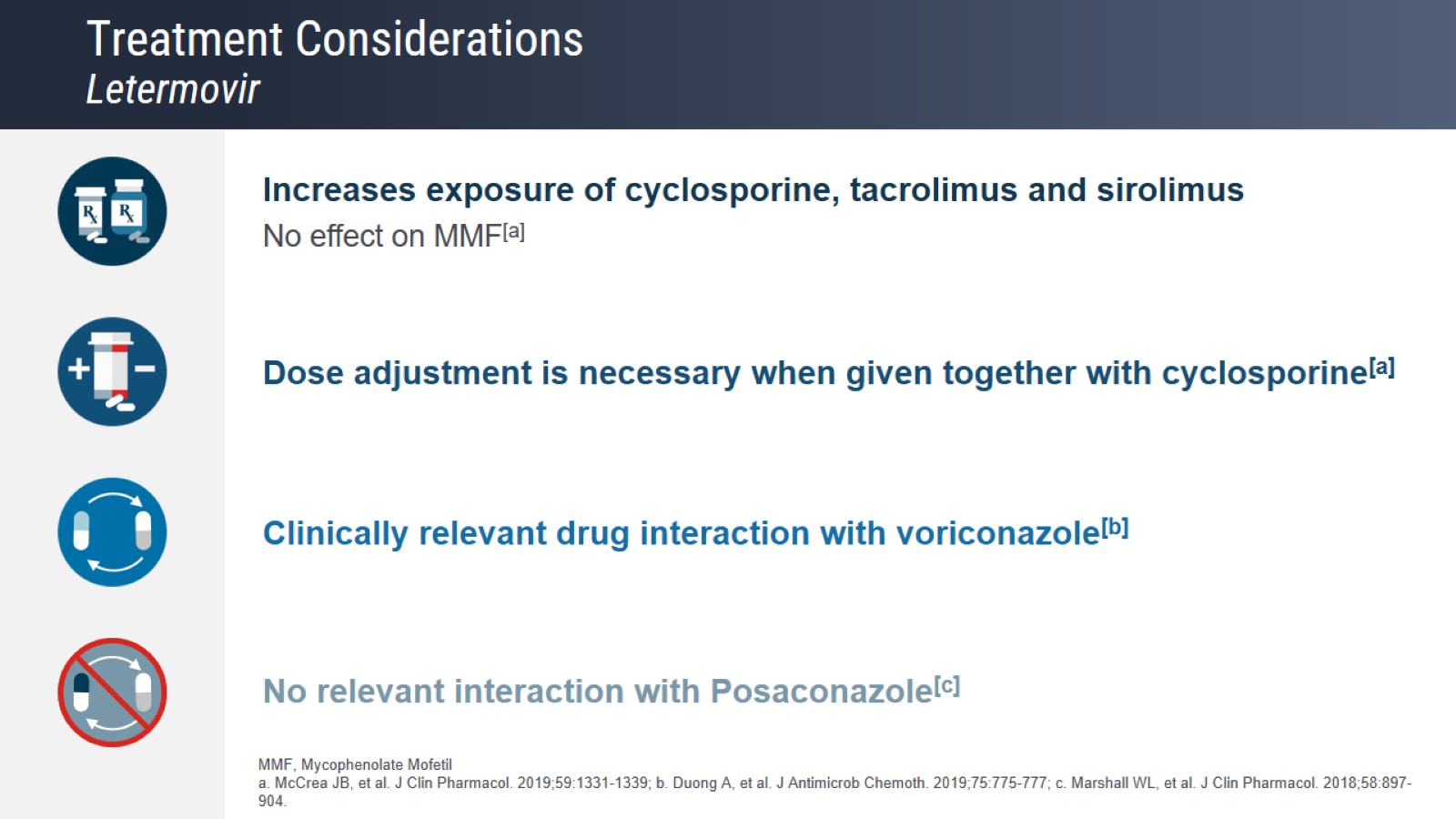 Treatment ConsiderationsLetermovir
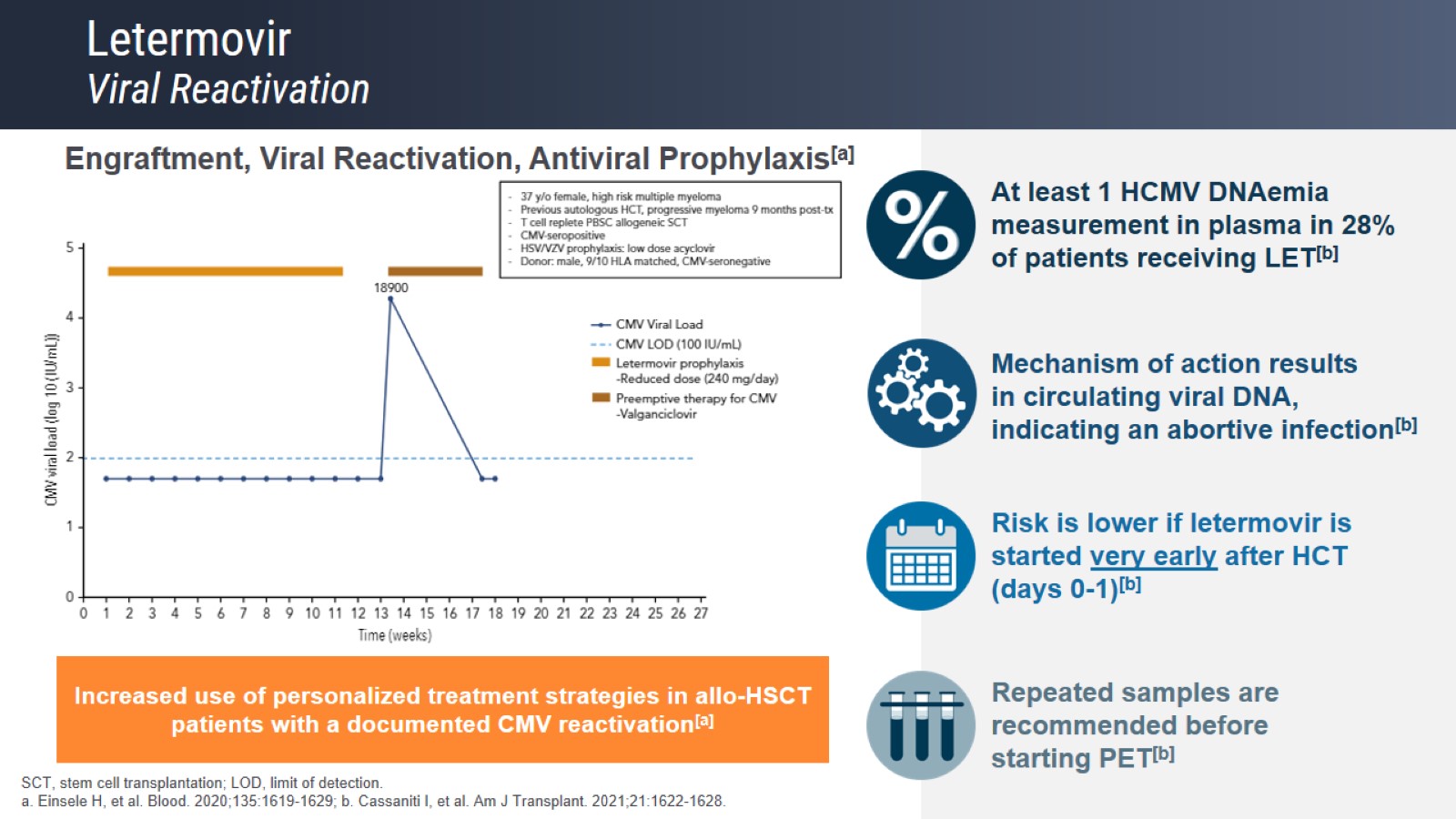 LetermovirViral Reactivation
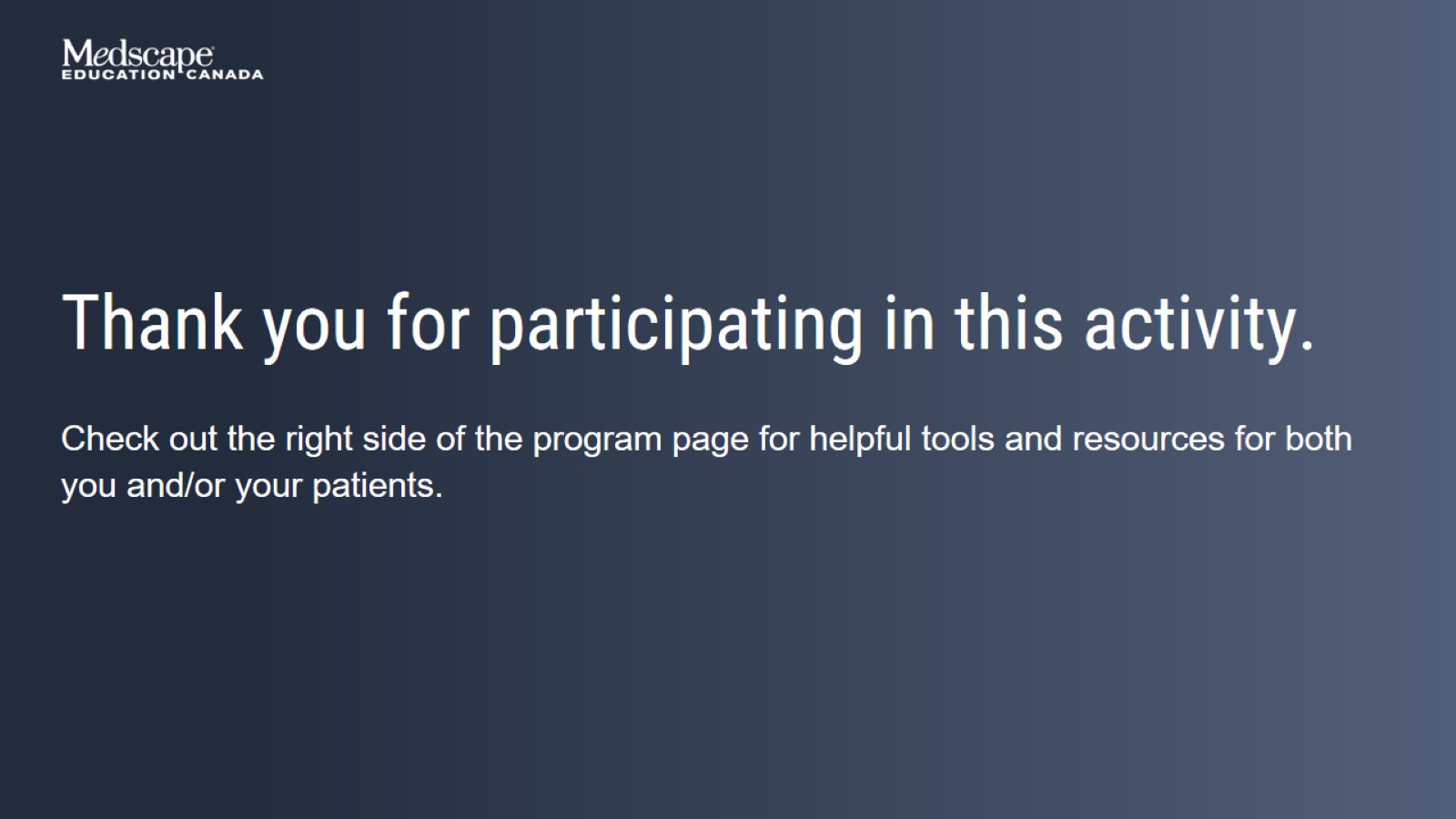